CZYM TAK NAPRAWDĘ JEST
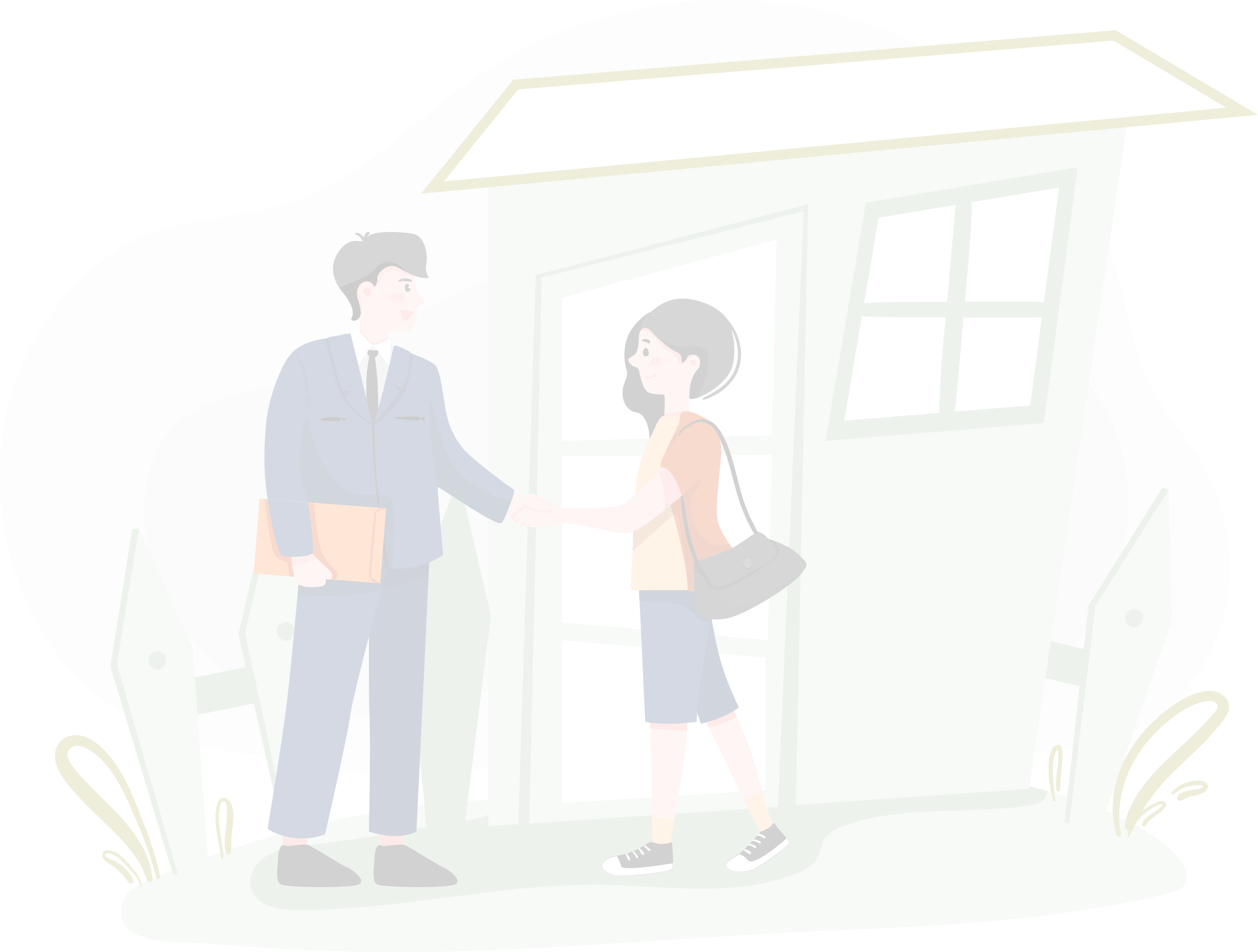 „DOŻYWOCIE”?
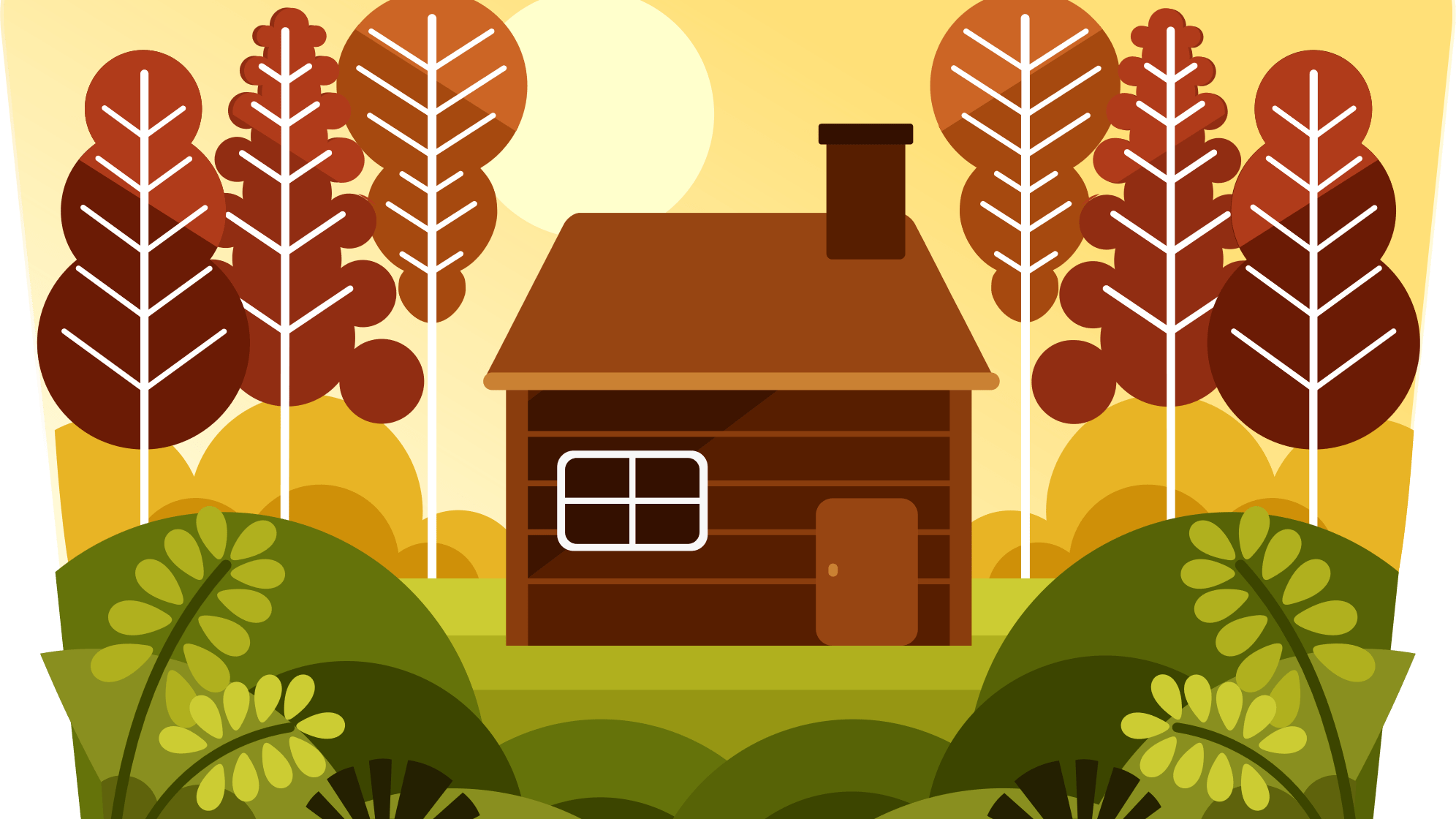 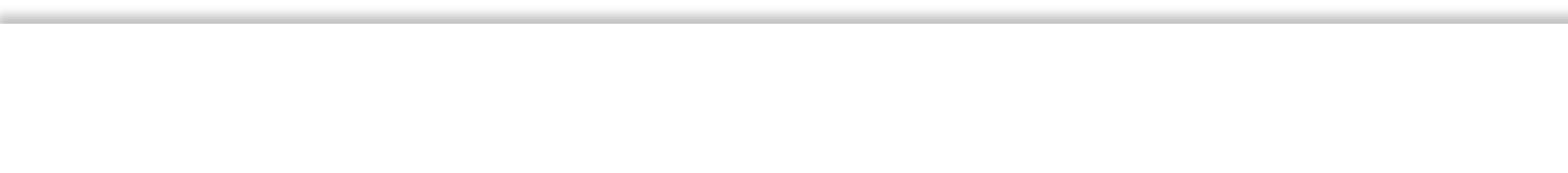 Edmund to starszy pan, który mieszka na odludziu, w starym stuletnim domu. Na co dzień
uprawia mały ogródek, czyta gazety, spaceruje ze swoim towarzyszem – psem o cesarskim
imieniu Neron. Żona Edmunda zmarła wiele lat temu, nie ma on dzieci i innej, bliskiej rodziny.
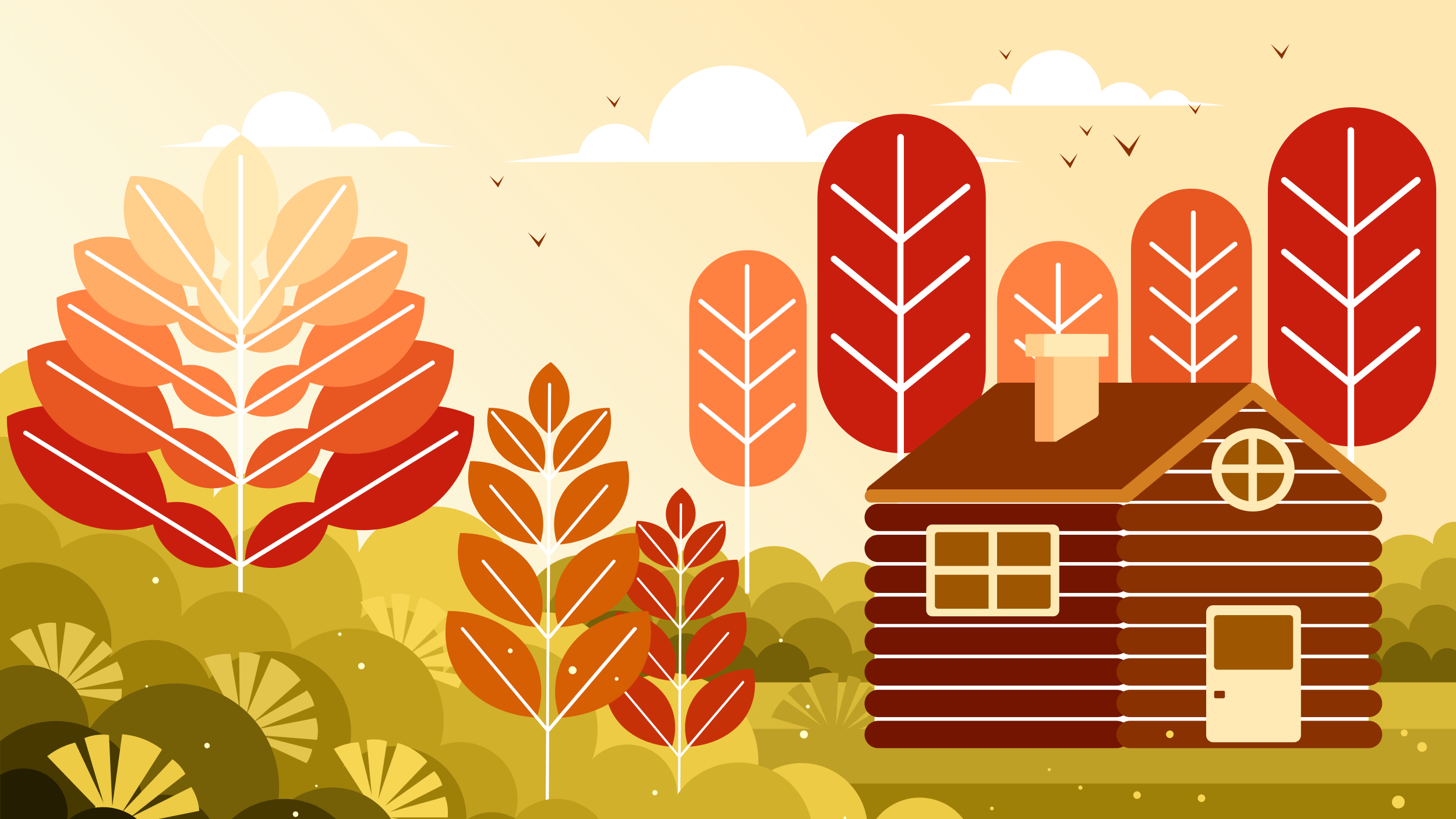 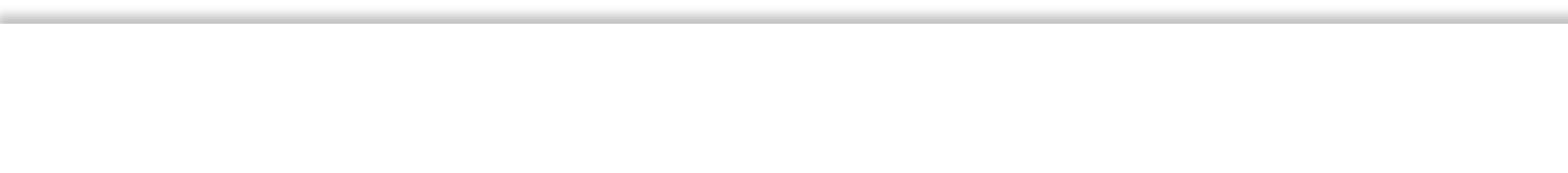 Jesienią, obok domu Edmunda zamieszkała rodzina państwa Kowalskich.
Odziedziczyli po dalekiej ciotce upadające, 20-hektarowe gospodarstwo rolne z domem oraz
zabudowaniami gospodarczymi i zdecydowali „postawić je na nogi”.
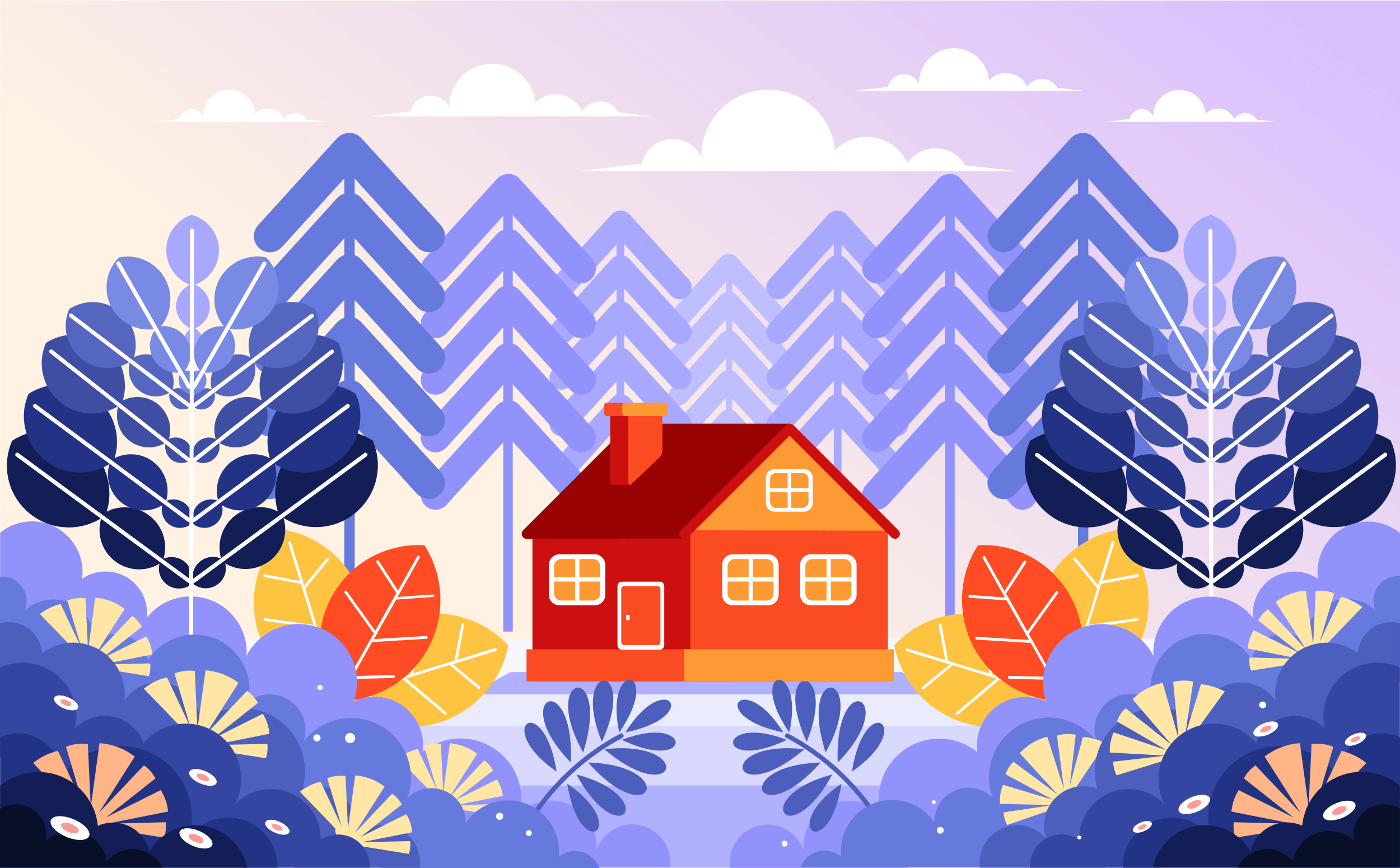 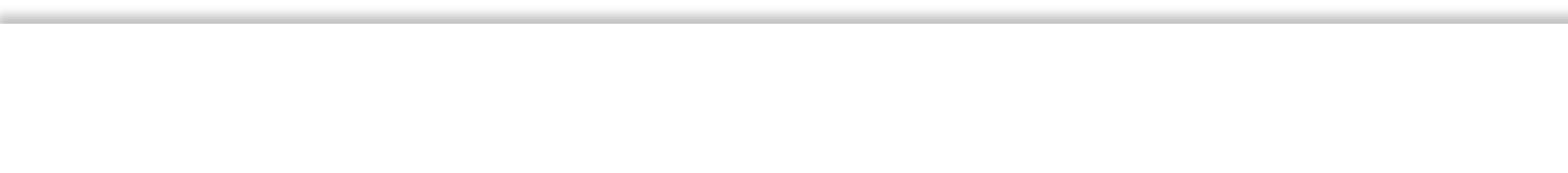 W krótkim czasie wyremontowali budynki, zakupili maszyny rolnicze,
zasiali zboże i rzepak, rozpoczęli hodowlę mlecznych krów.
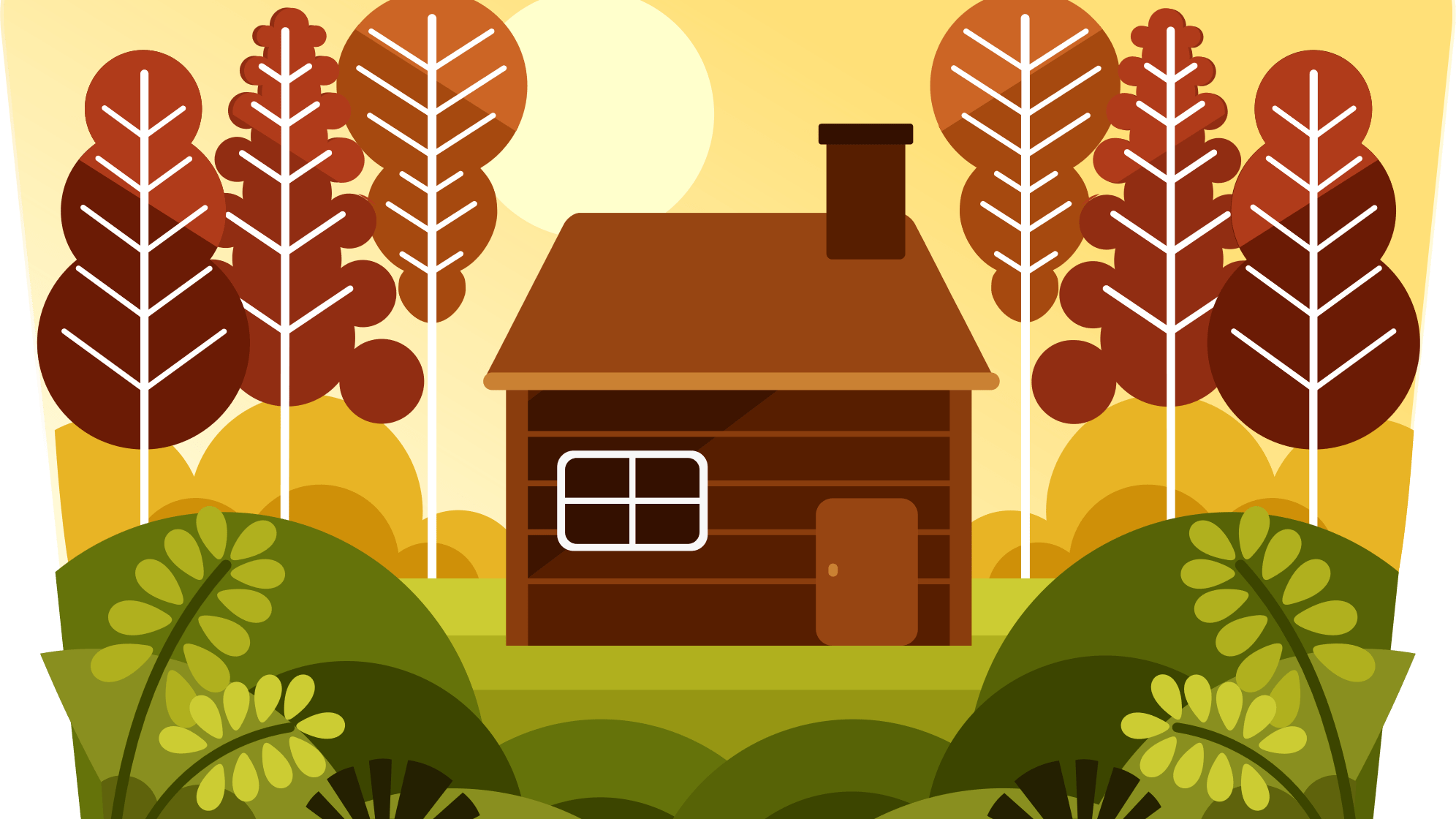 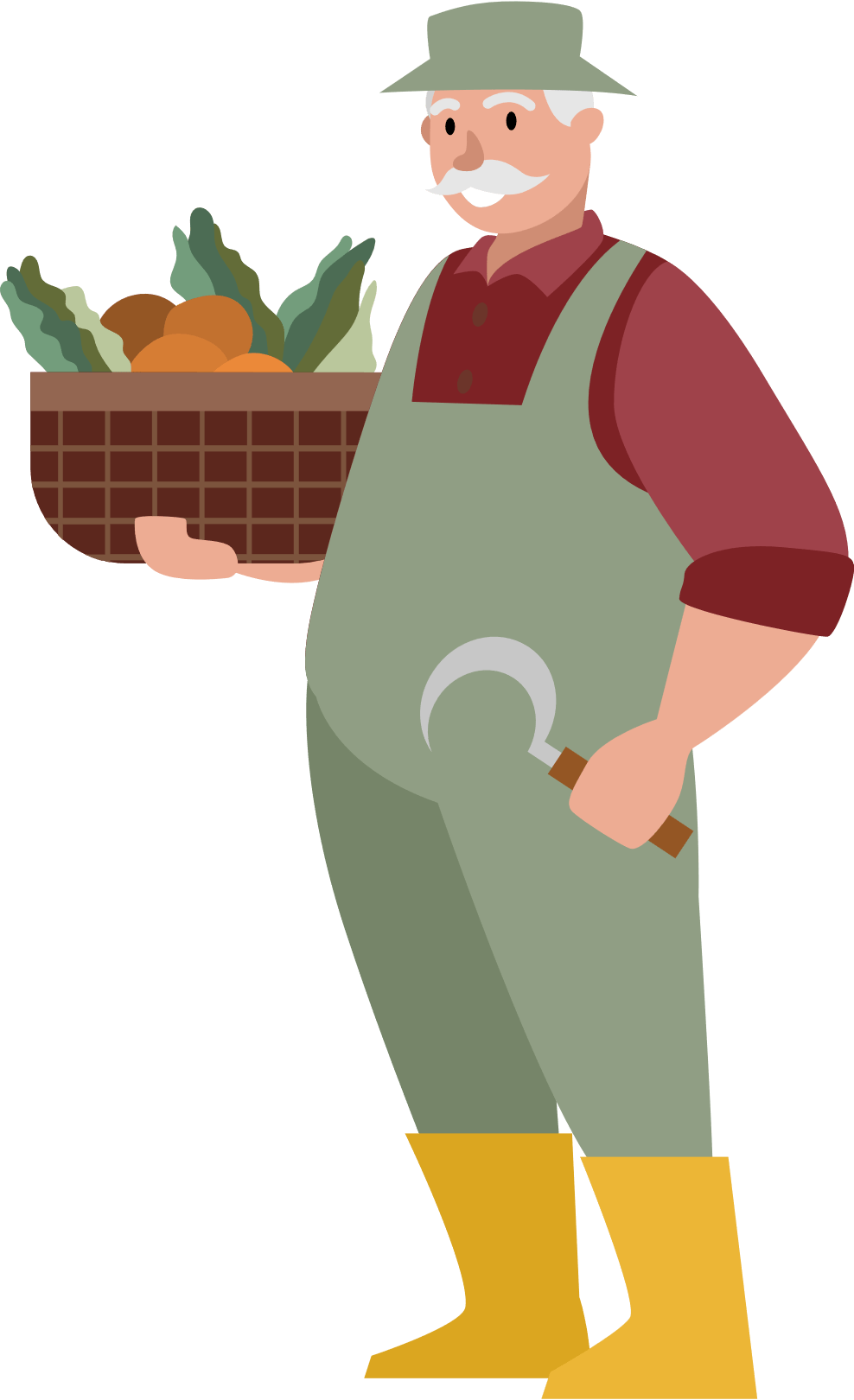 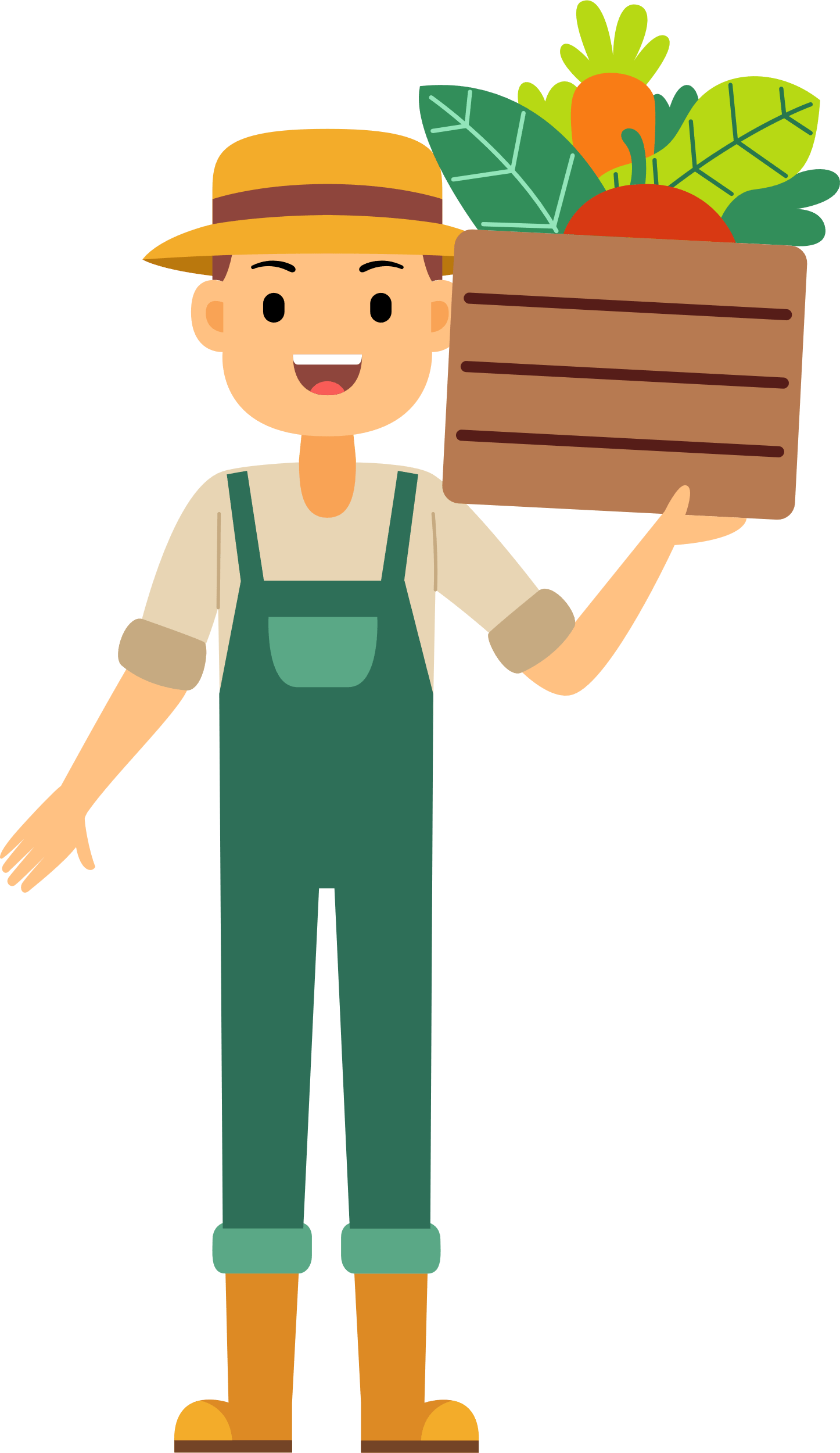 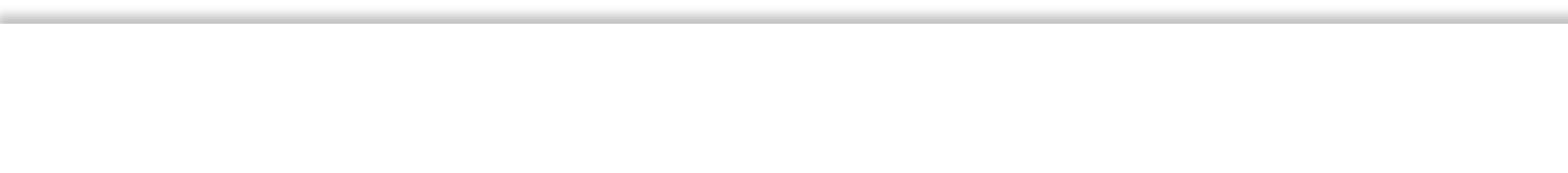 Edmund zaprzyjaźnił się z rodziną Kowalskich, a przede wszystkim z ich 18-letnim
synem Mikołajem, którego zaczął traktować jak wnuka. Między nauką w szkole
a pracą w gospodarstwie, Mikołaj odwiedzał Edmunda.
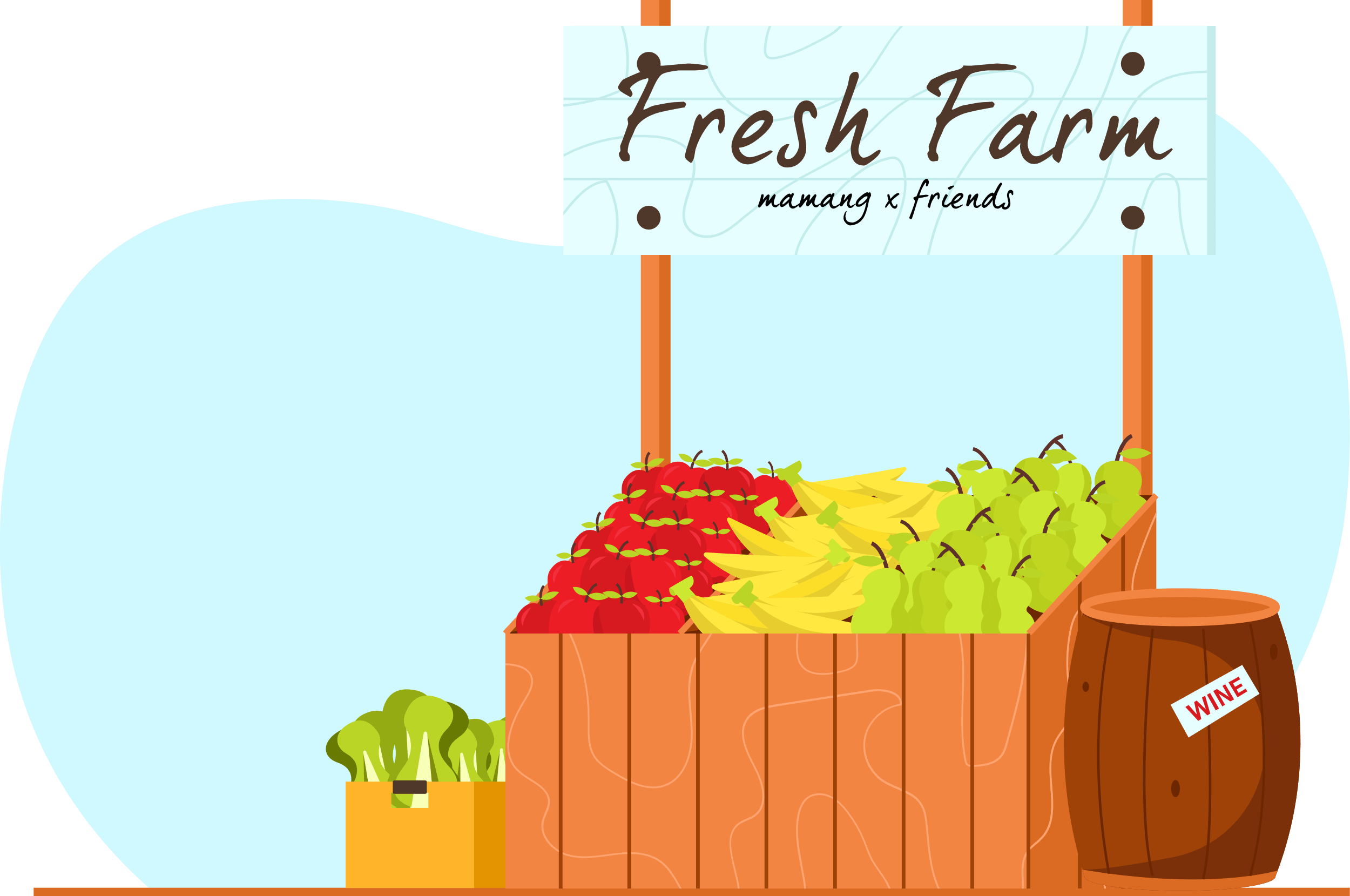 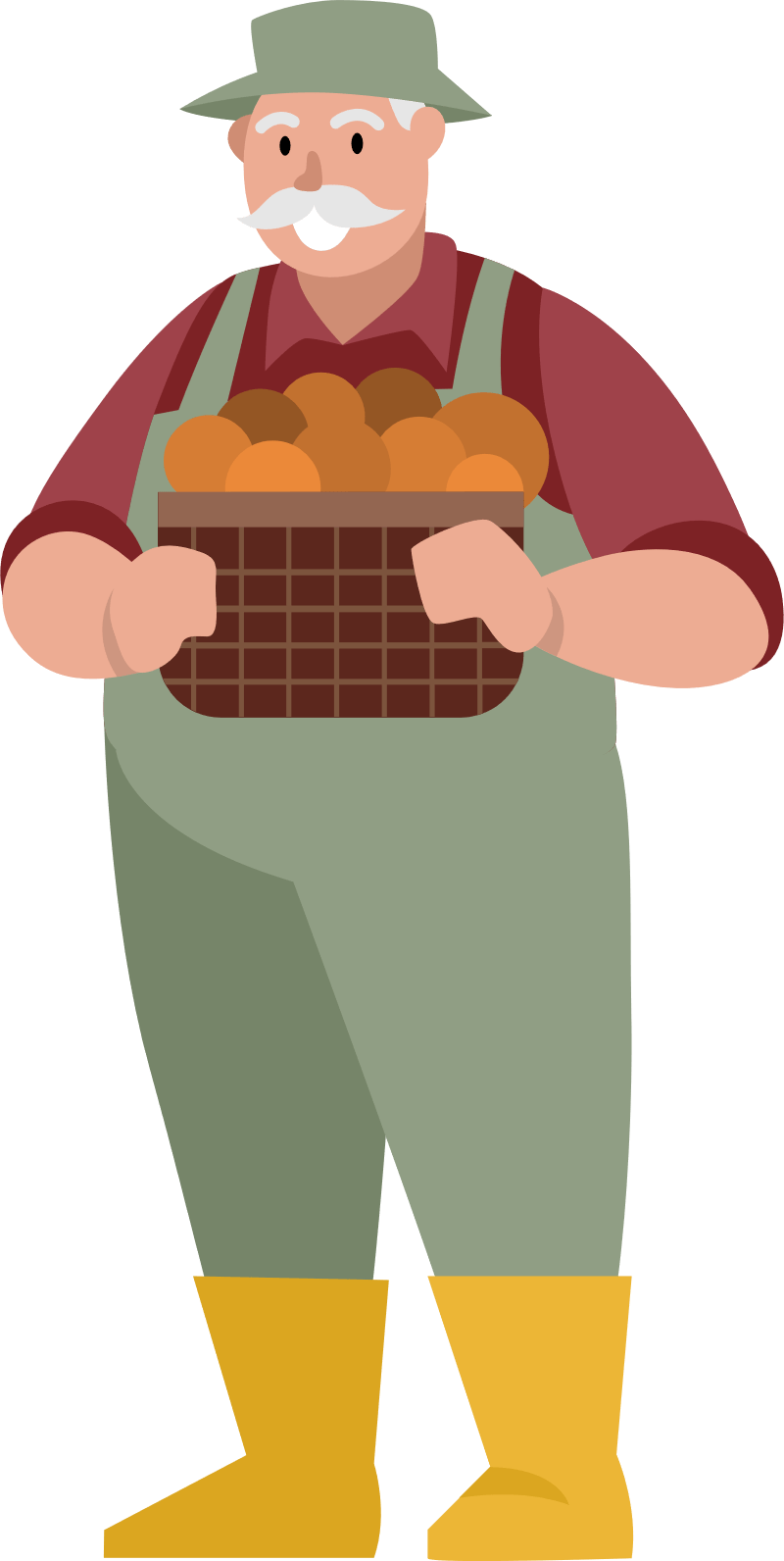 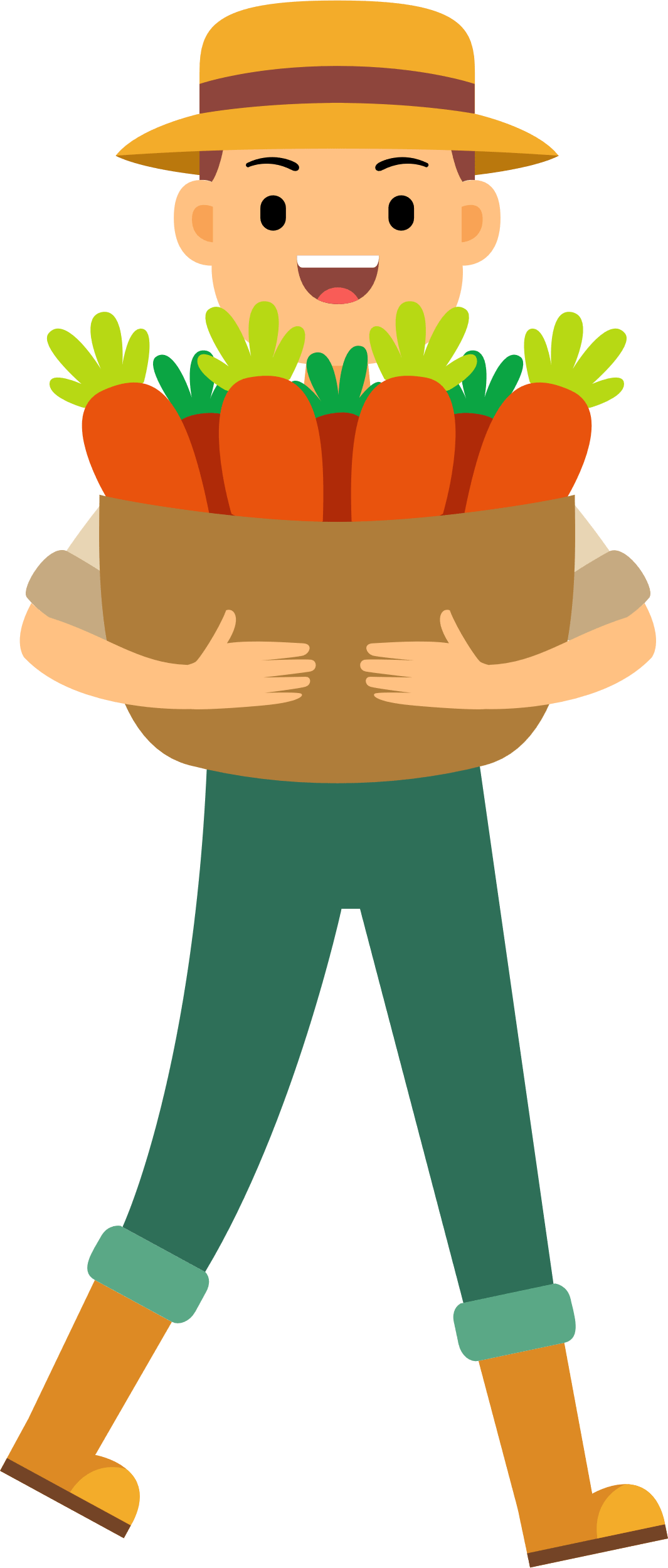 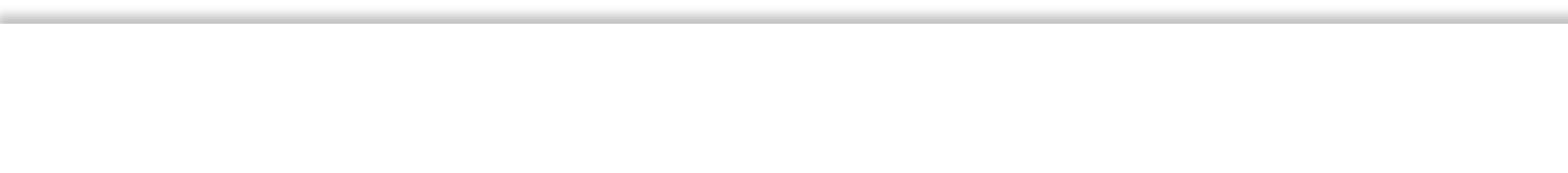 Mikołaj pomagał starszemu panu robić zakupy. W wolnych chwilach obaj wspólnie
spacerowali, grali w szachy, rozmawiali, snuli plany na przyszłość.
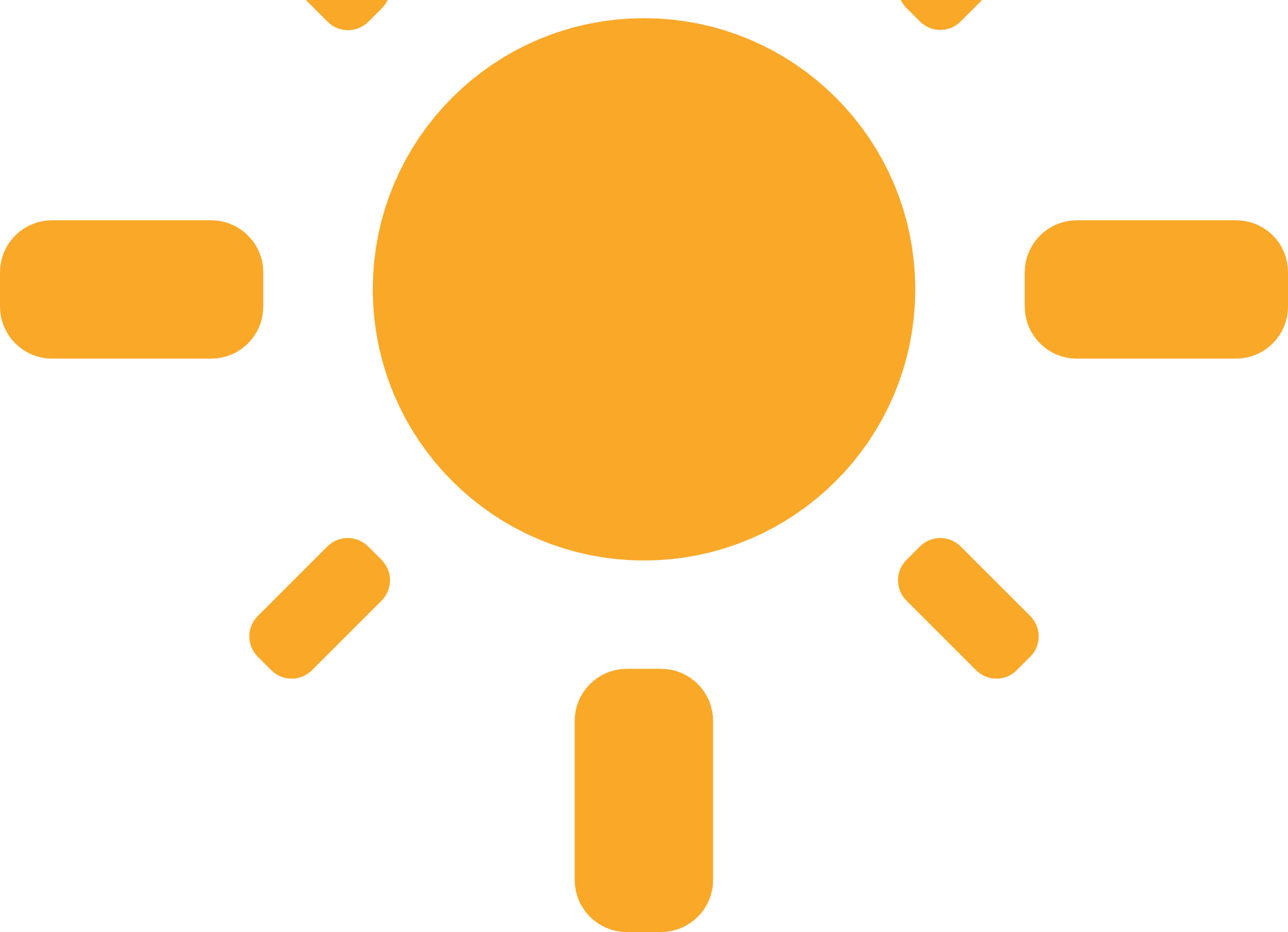 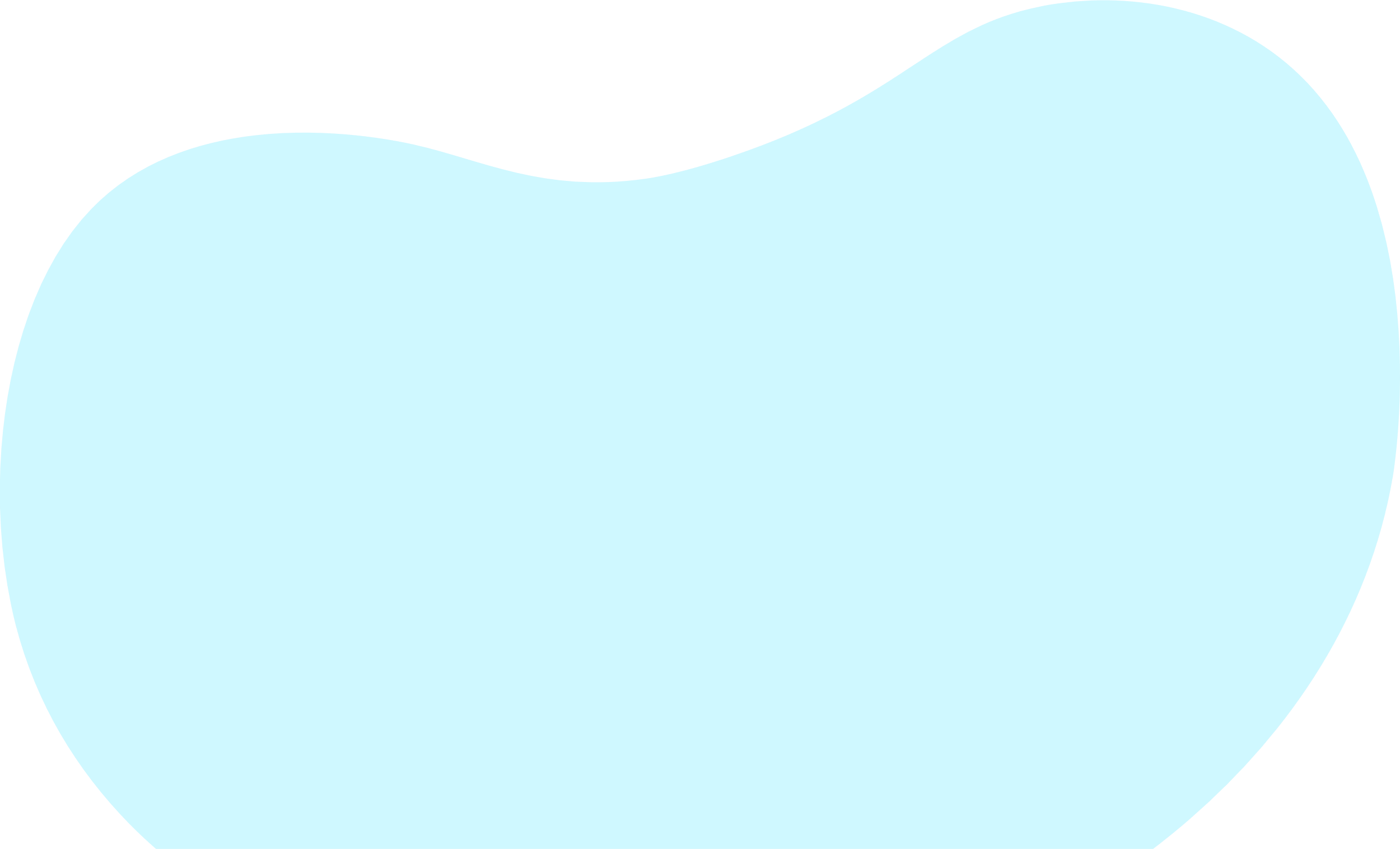 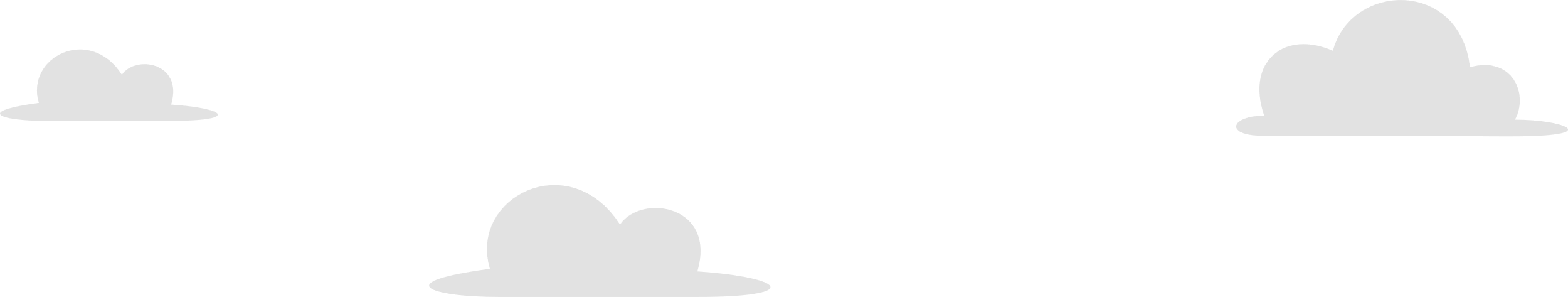 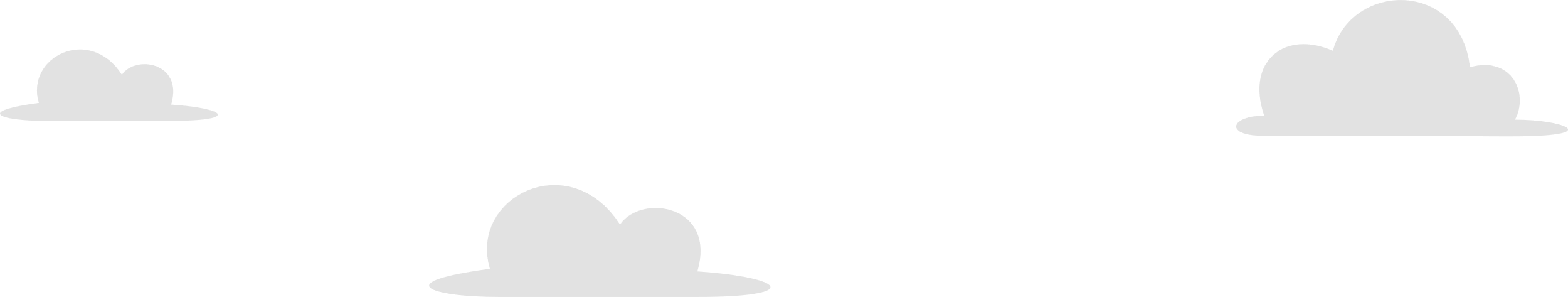 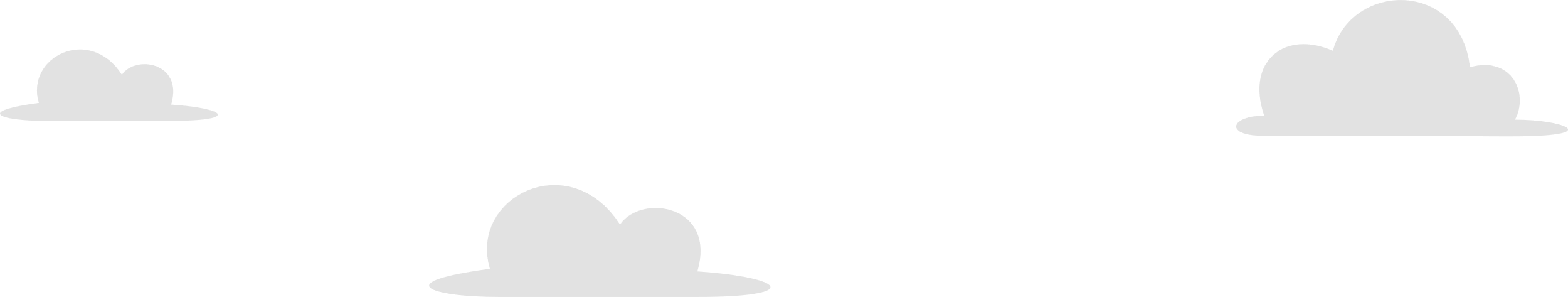 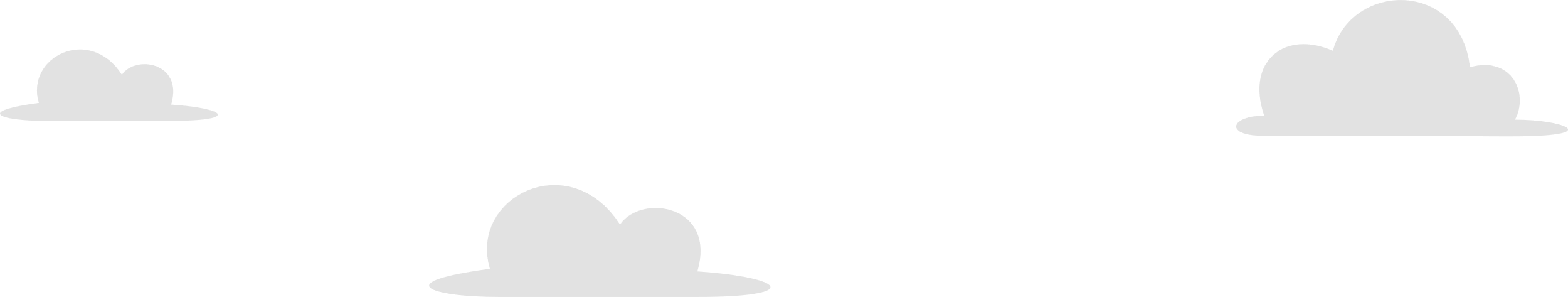 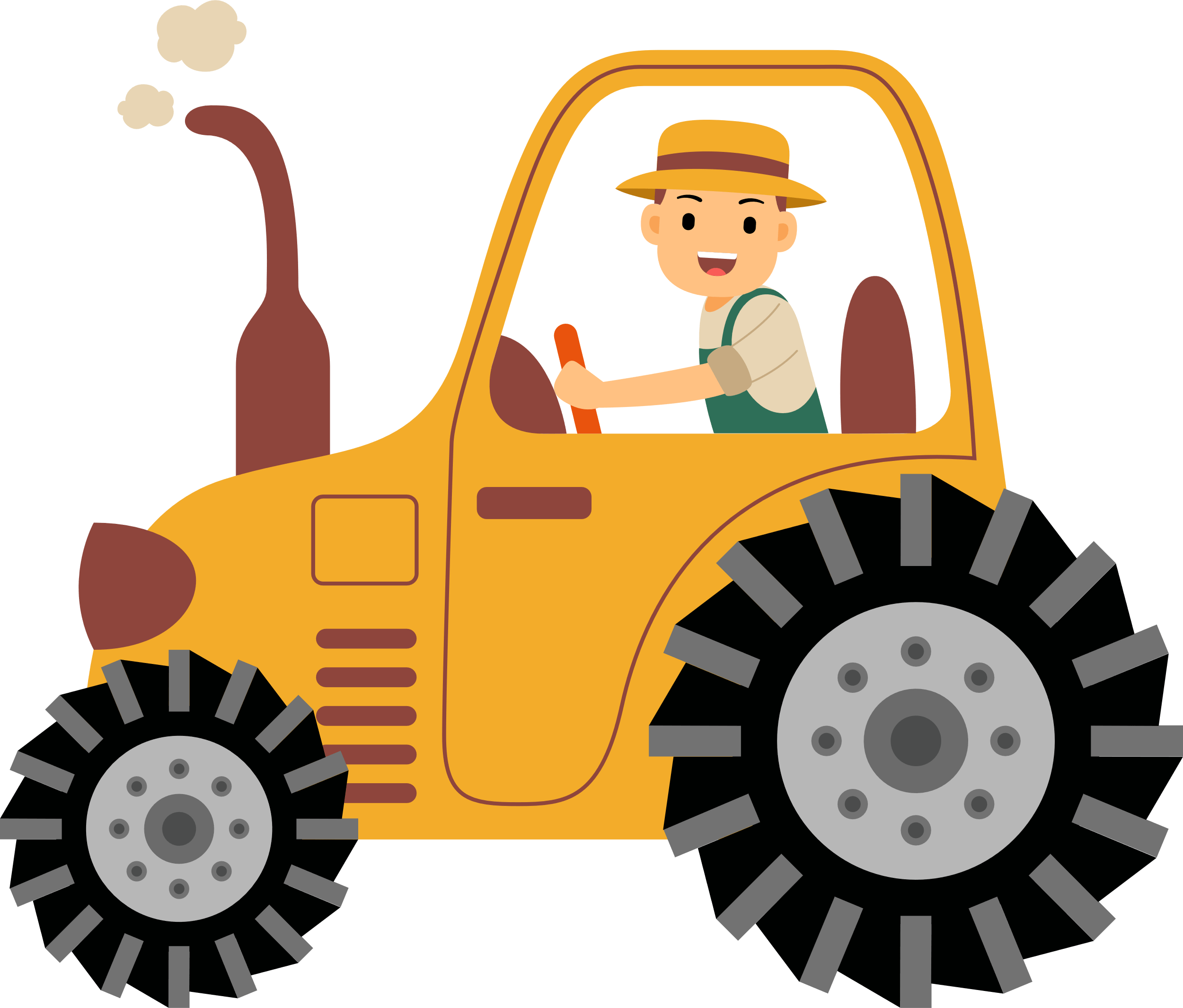 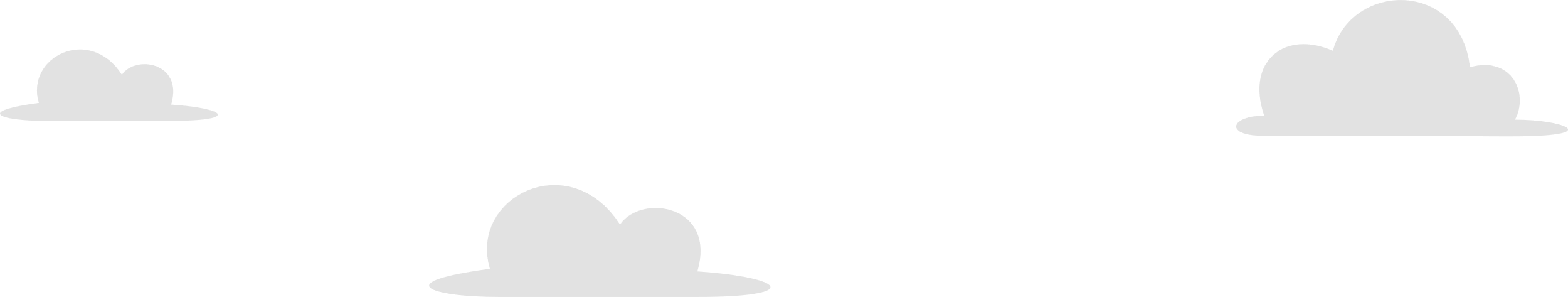 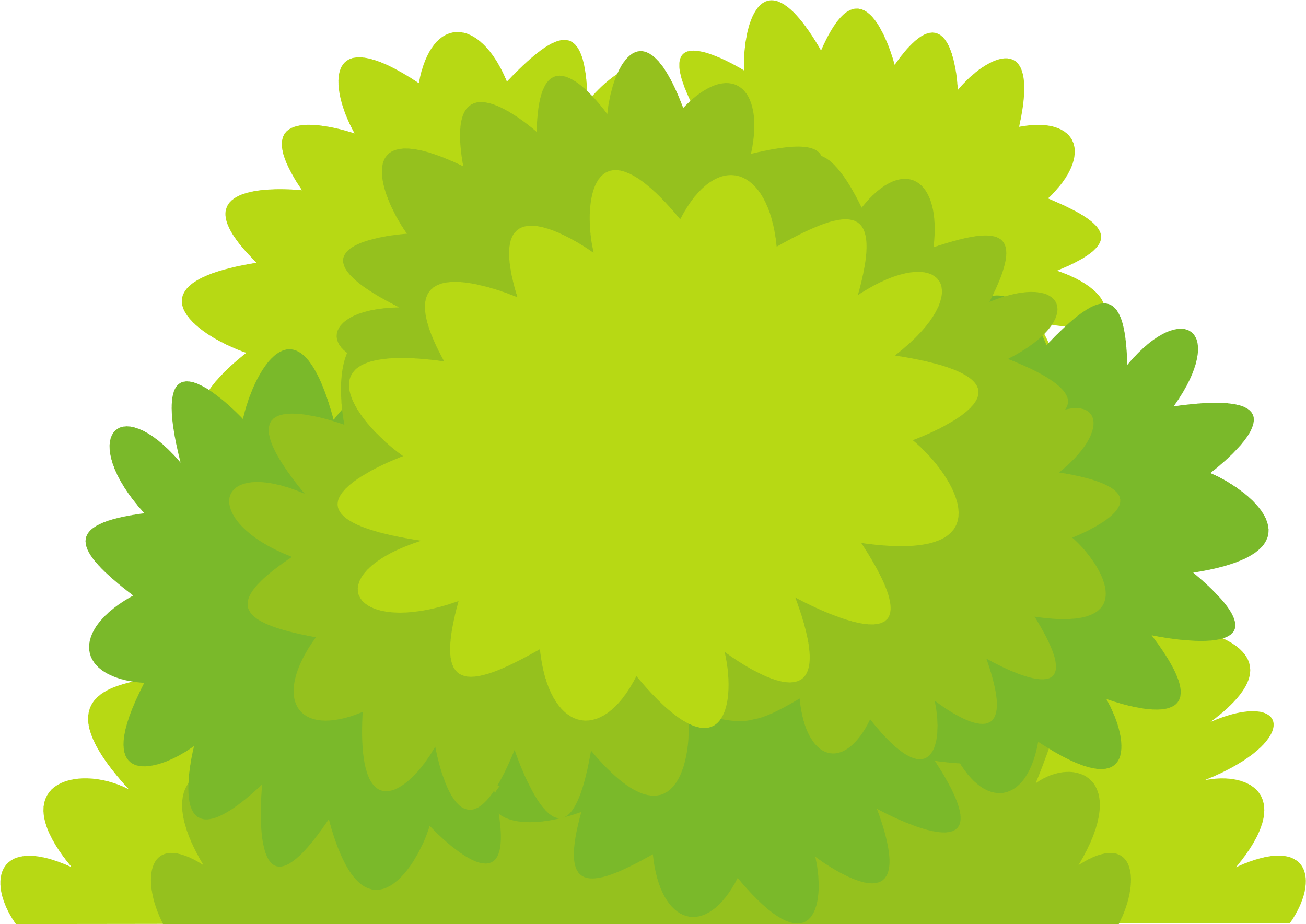 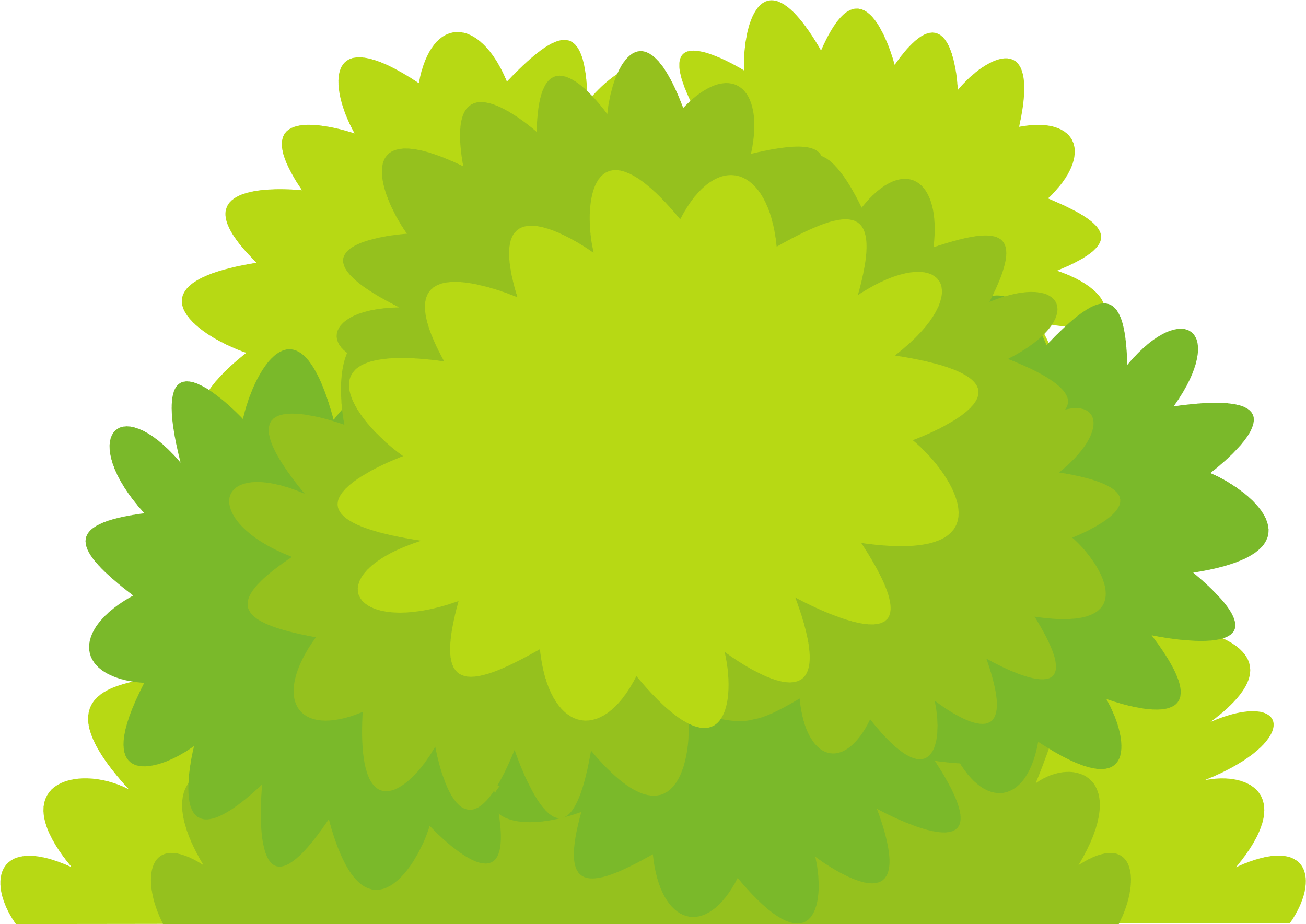 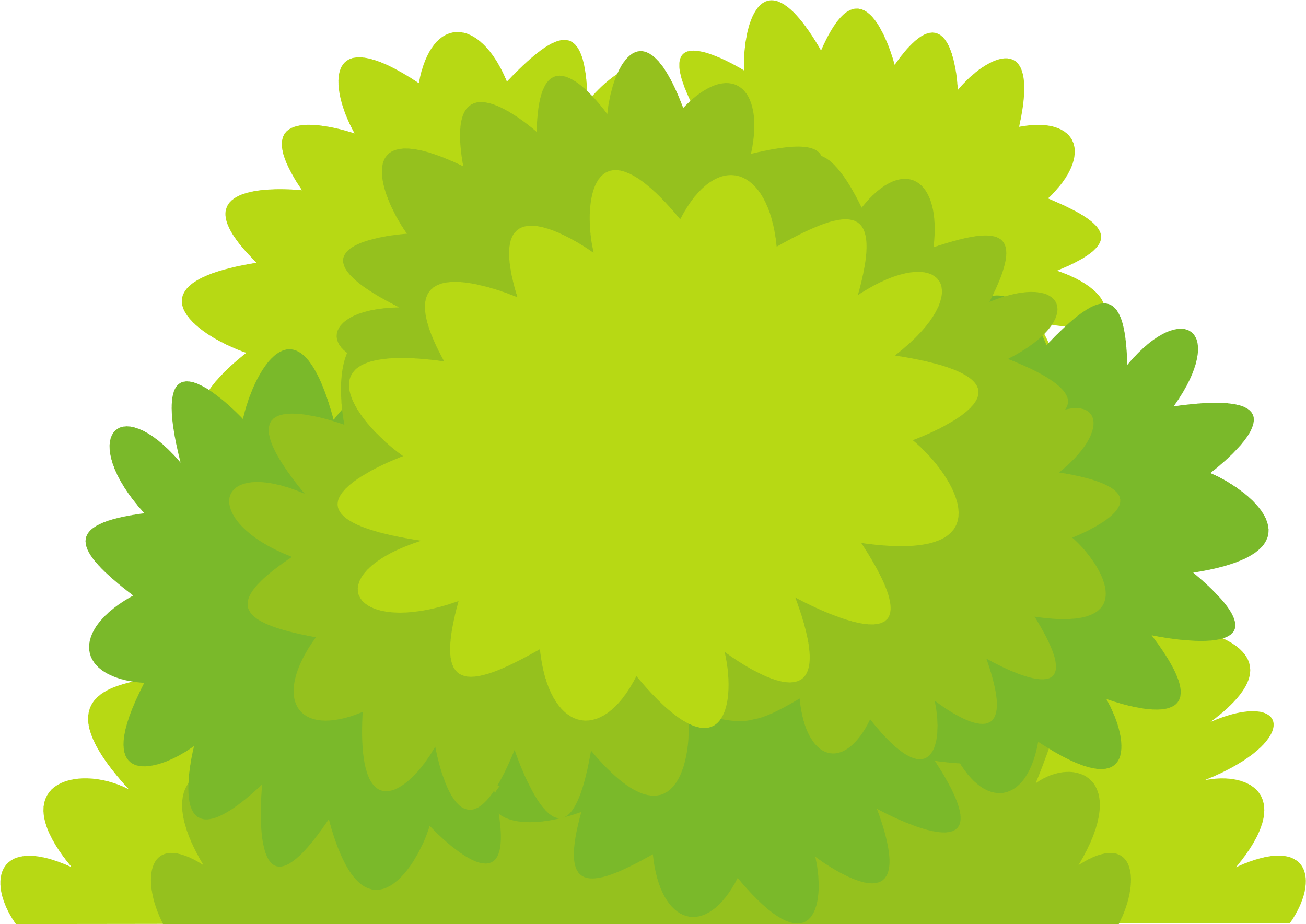 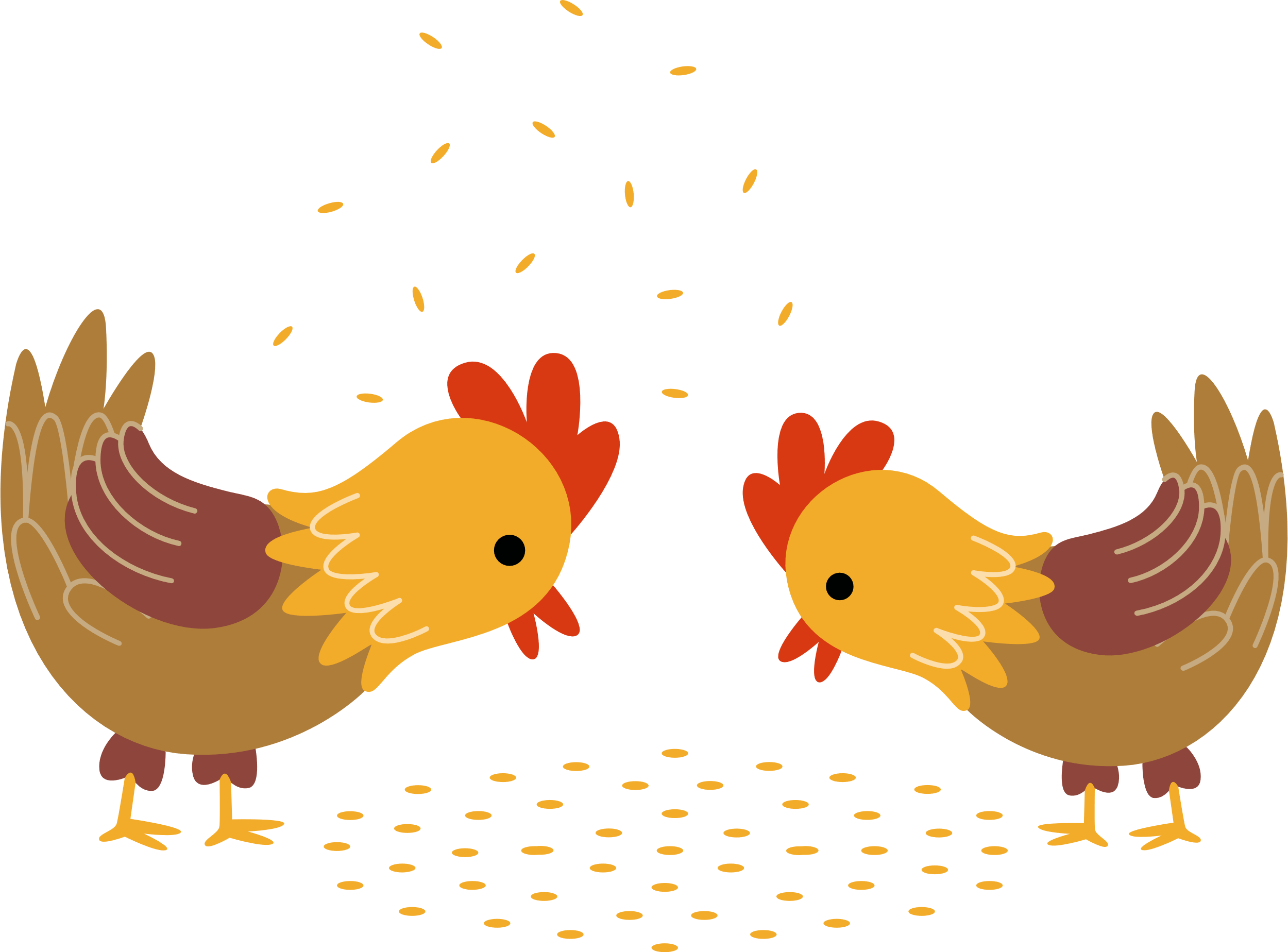 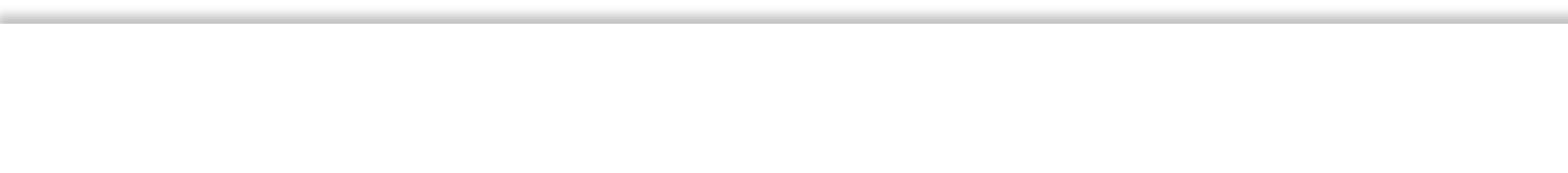 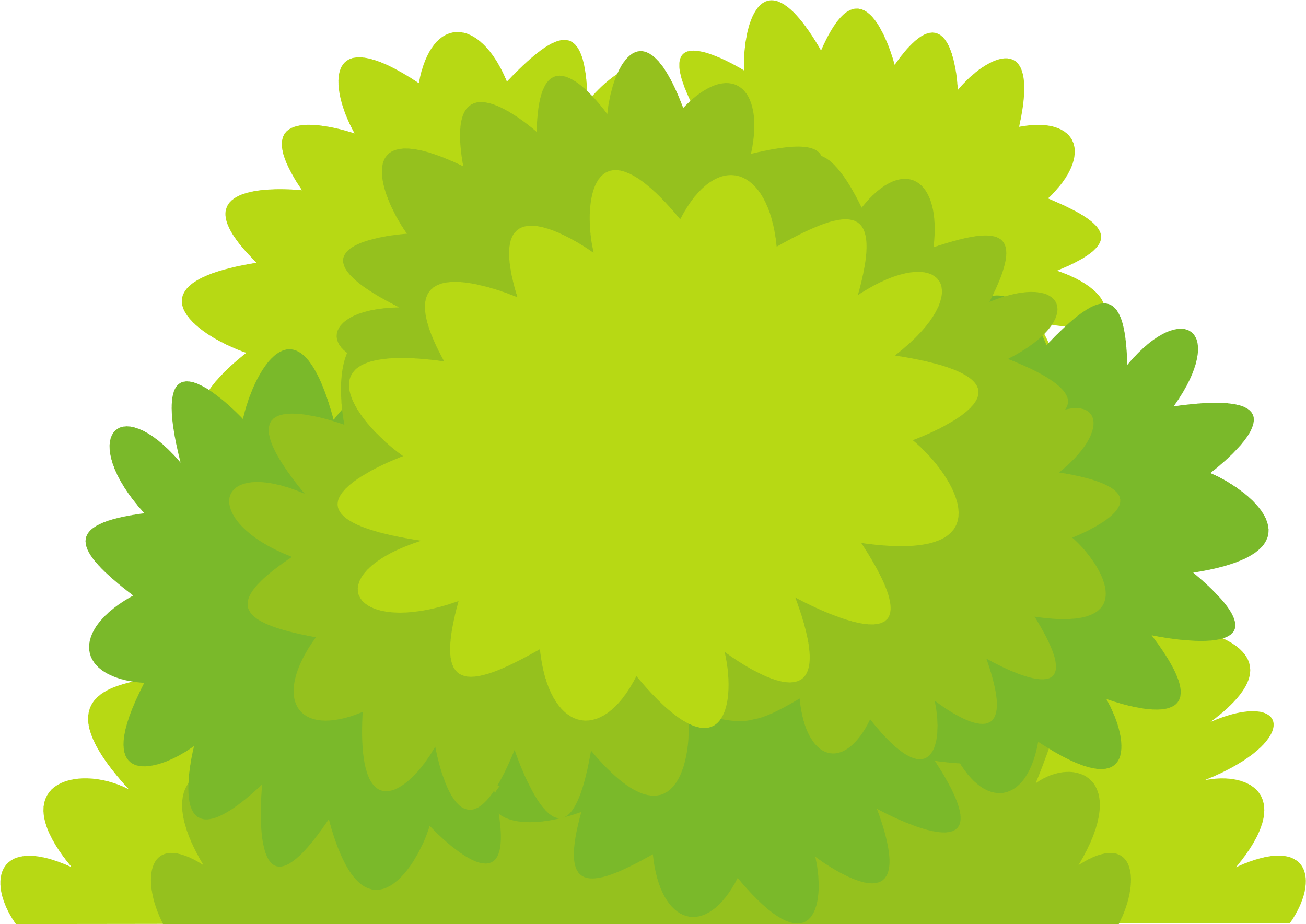 Marzeniem Mikołaja było zająć się prowadzeniem gospodarstwa rolnego,
a kiedyś zastąpić w tym rodziców i nadal rozwiać pasję związaną z pracą na roli.
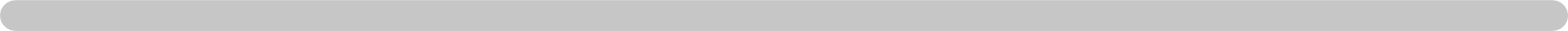 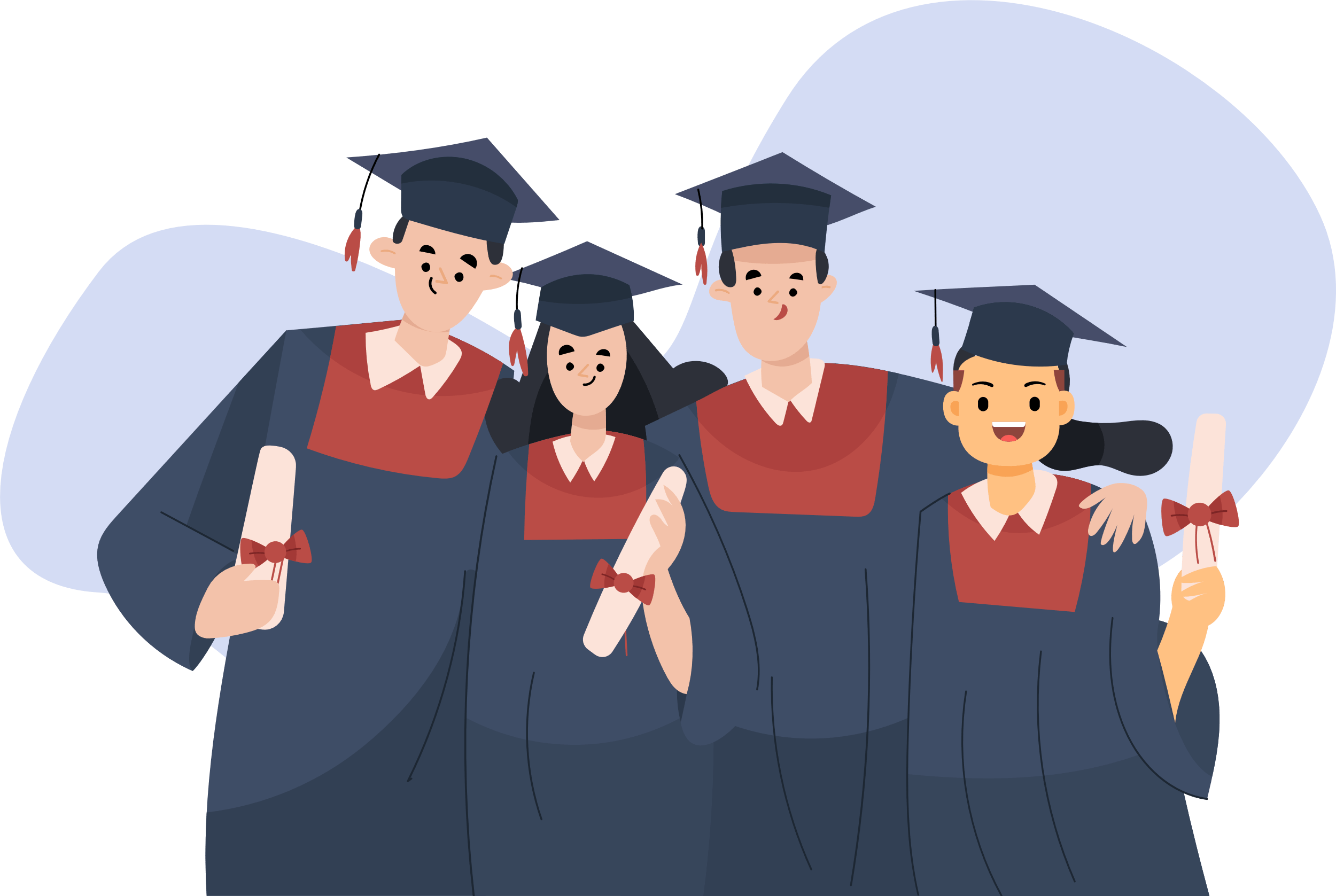 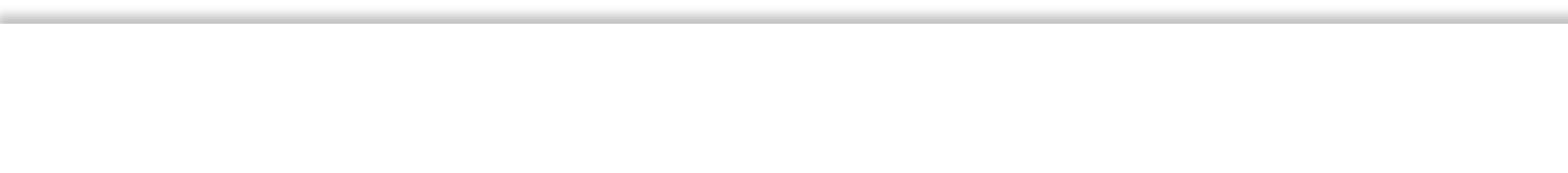 Mikołaj skończył technikum rolnicze i wybierał się na studia na kierunku
technologia żywności i żywienia człowieka na Uniwersytecie Rolniczym.
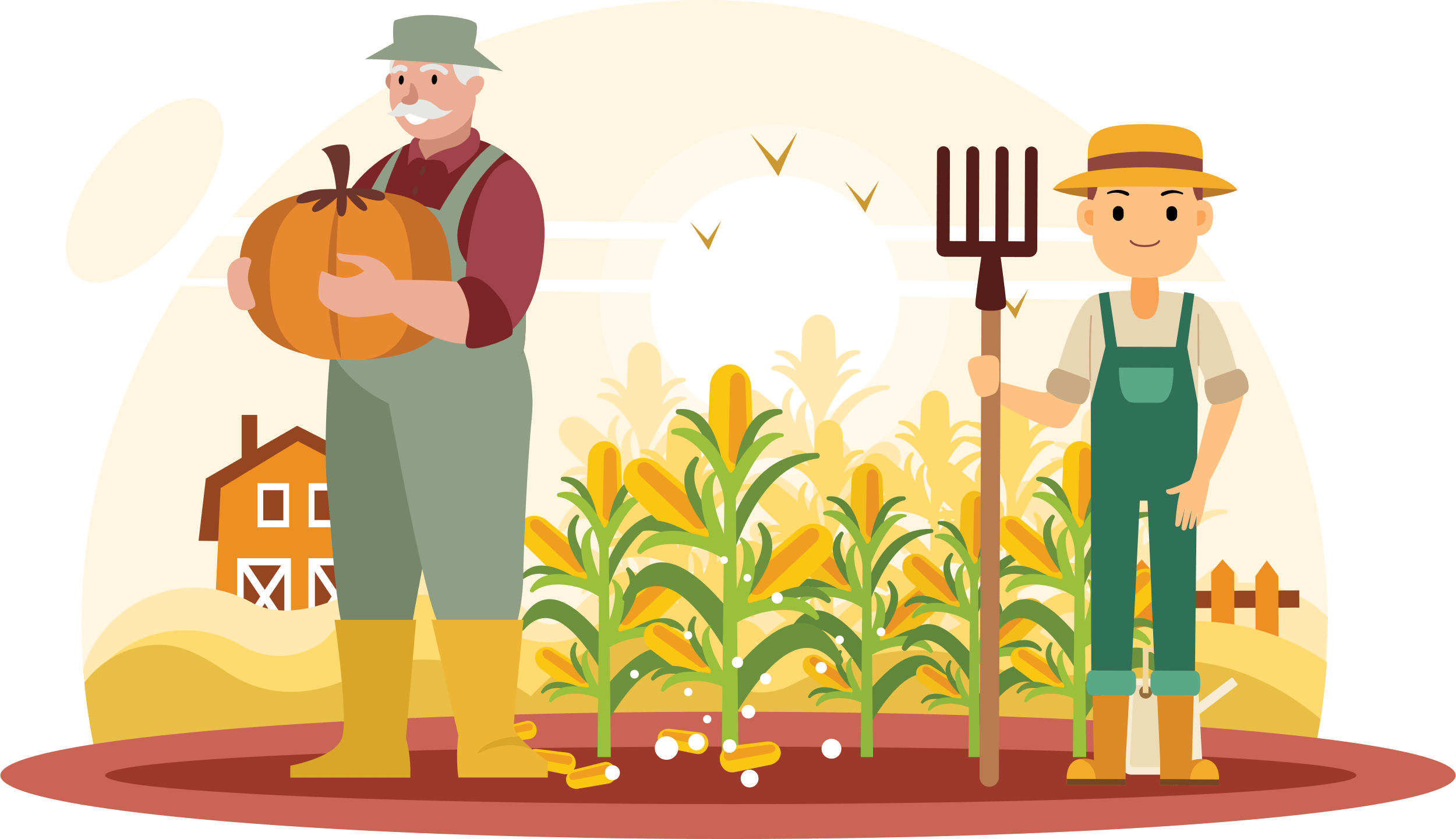 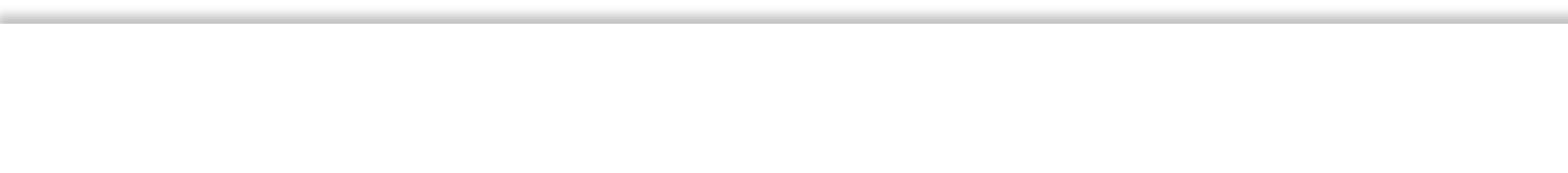 Państwo Kowalscy, a przede wszystkim Mikołaj stali się Edmundowi bliscy niczym
rodzina.
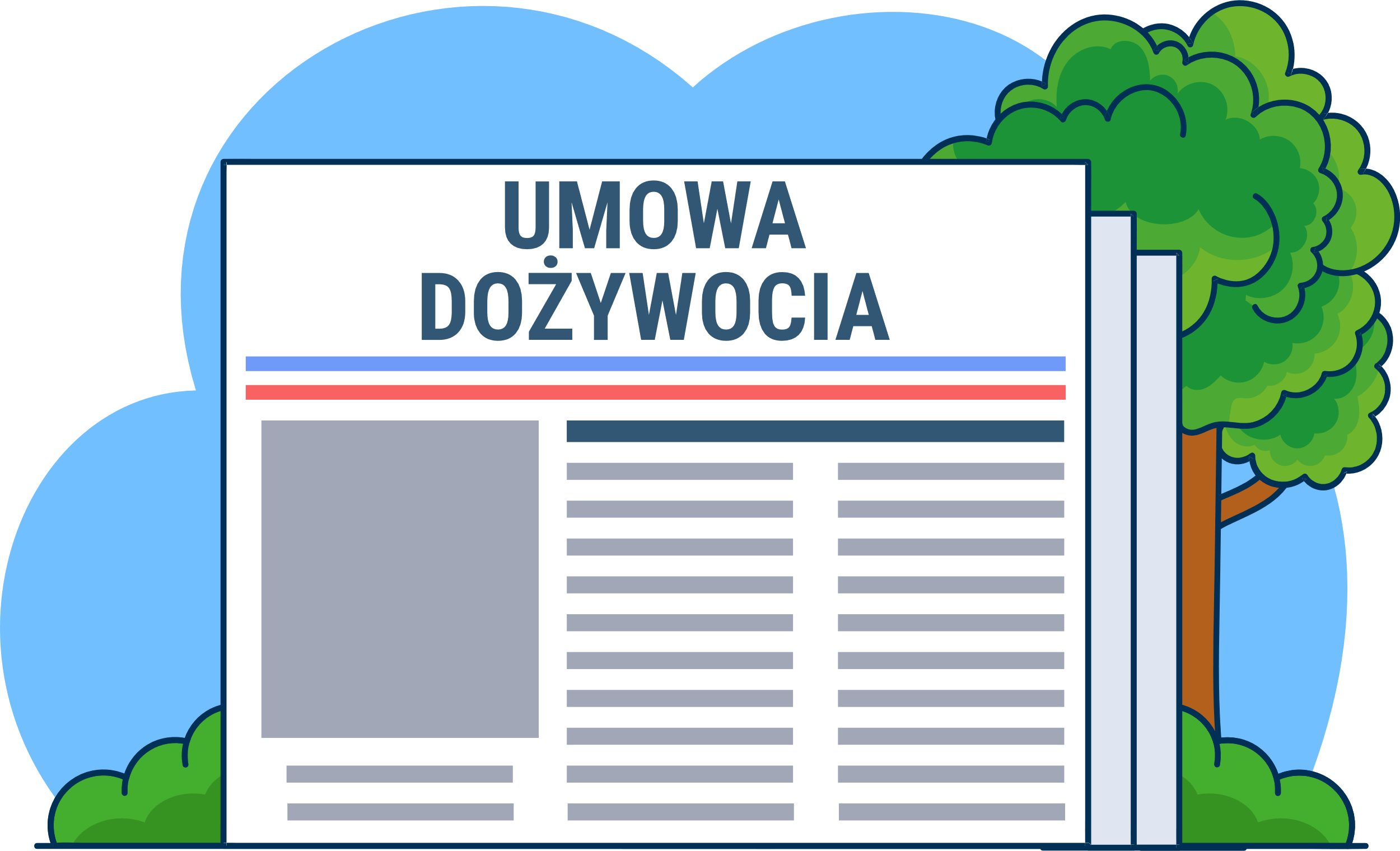 Przecież obaj
skorzystalibyśmy
na tym!
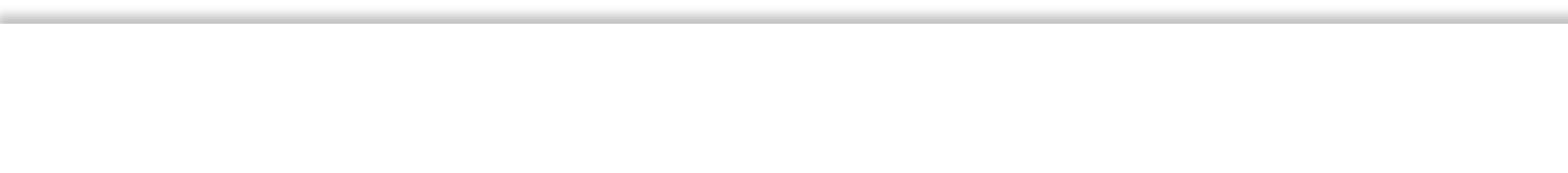 Pewnego razu w codziennej gazecie, w kolumnie prawniczej Edmund przeczytał
o umowie dożywocia i zaczął się zastanawiać nad zawarciem takiej umowy z Mikołajem.
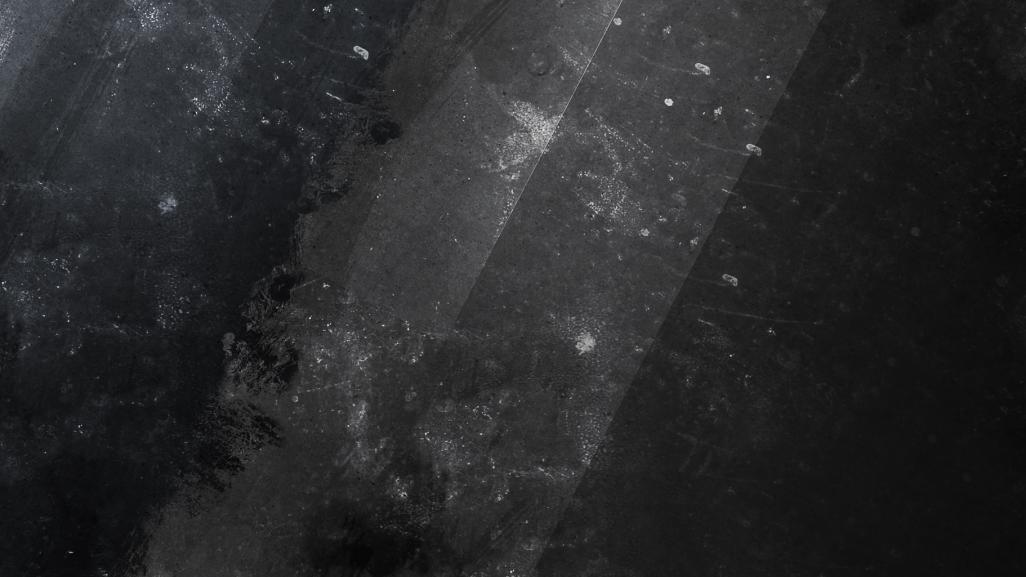 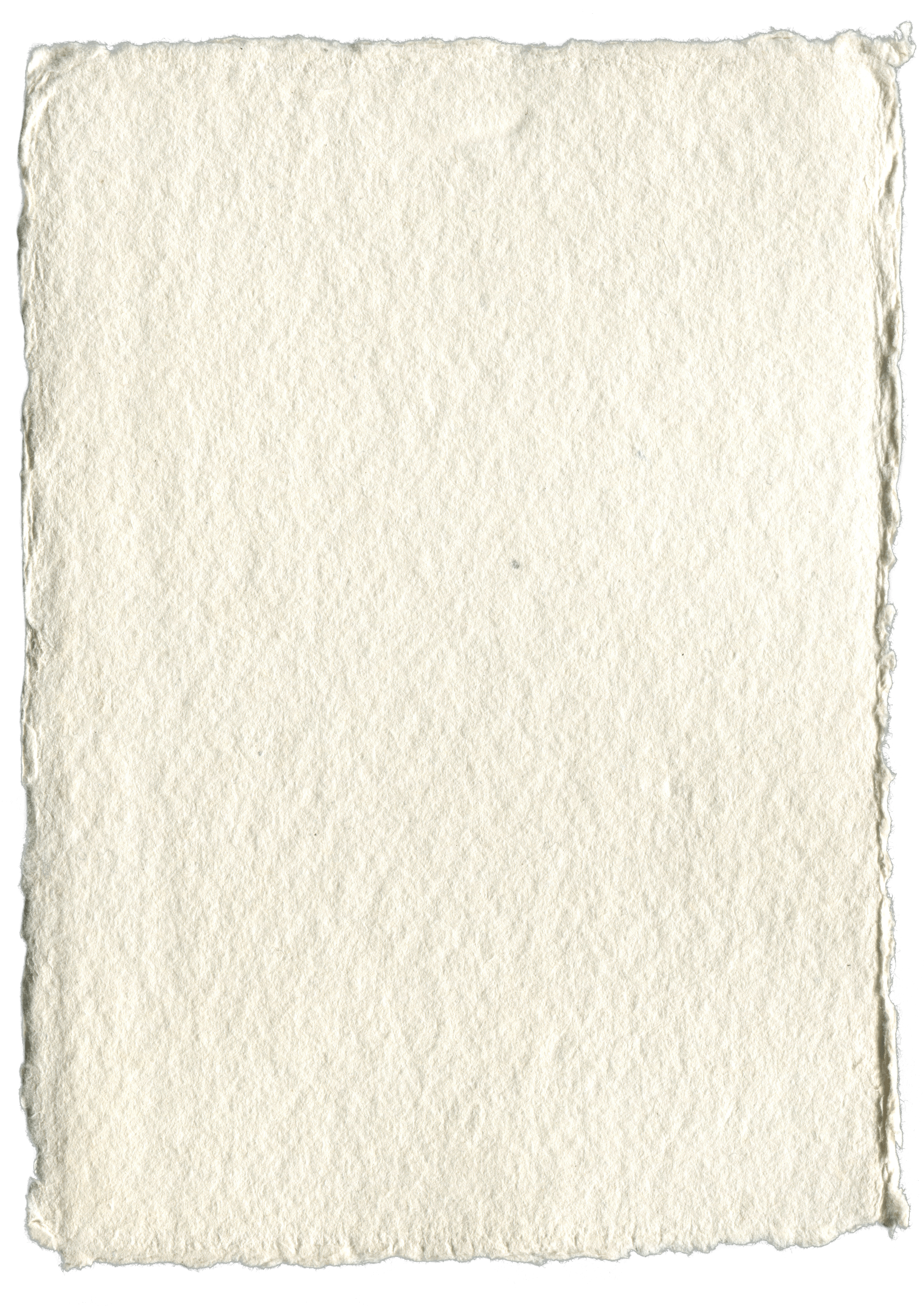 Art. 908 ustawy z dnia
23 kwietnia 1964 r.
Kodeks cywilny — Umowa
dożywocia
§ 1. Jeżeli w zamian za przeniesienie
własności nieruchomości nabywca
zobowiązał się zapewnić zbywcy
dożywotnie utrzymanie (umowa
o dożywocie), powinien on, w braku
odmiennej umowy, przyjąć zbywcę
jako domownika, dostarczać mu
wyżywienia, ubrania, mieszkania,
światła i opału, zapewnić mu
odpowiednią pomoc i pielęgnowanie
w chorobie oraz sprawić mu własnym
kosztem pogrzeb odpowiadający
zwyczajom miejscowym.
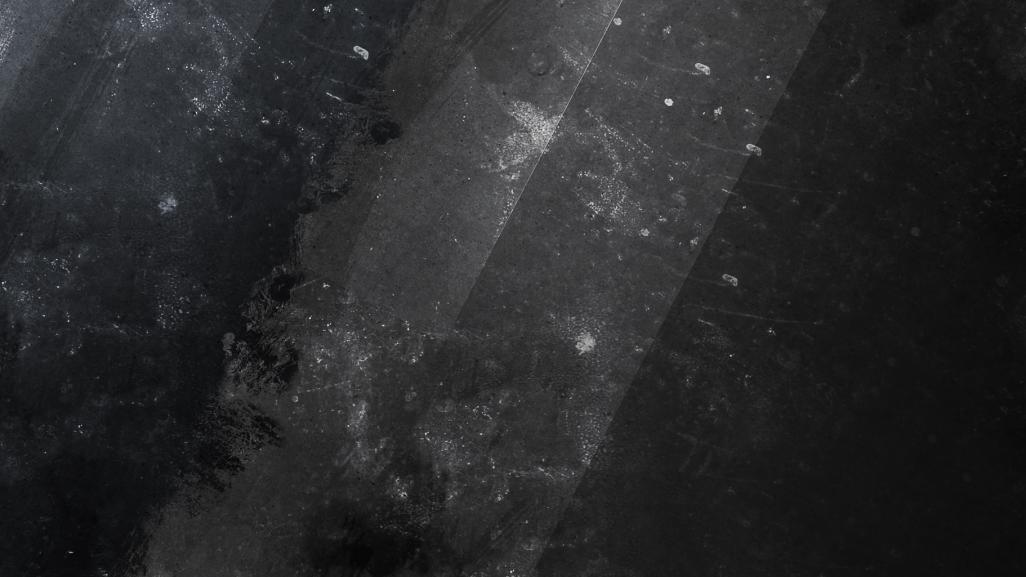 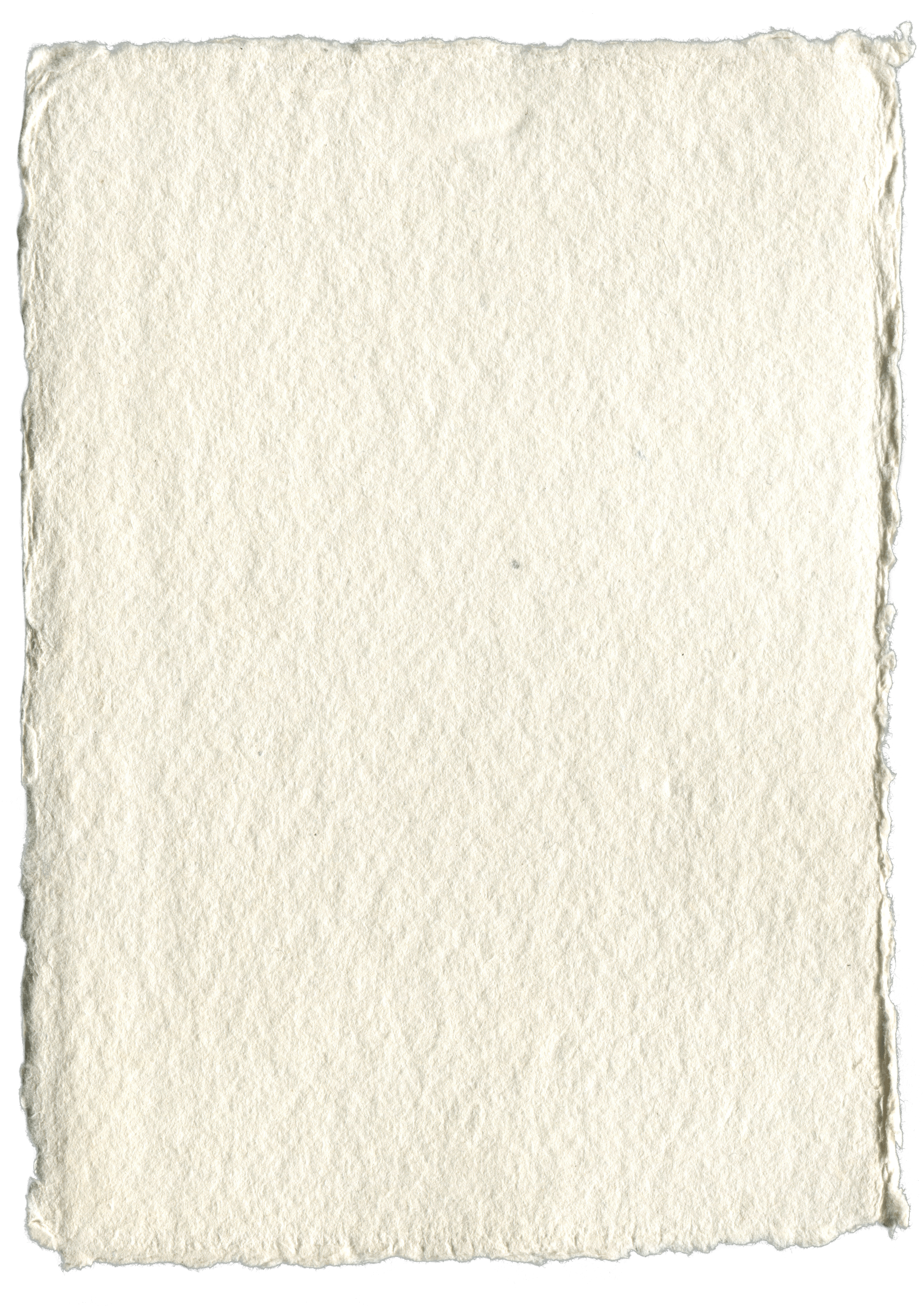 § 2. Jeżeli w umowie o dożywocie
nabywca nieruchomości zobowiązał
się obciążyć ją na rzecz zbywcy
użytkowaniem, którego wykonywanie
jest ograniczone do części
nieruchomości, służebnością
mieszkania lub inną służebnością
osobistą albo spełniać powtarzające
się świadczenia w pieniądzach, lub
w rzeczach oznaczonych co do
gatunku, użytkowanie, służebność
osobista oraz uprawnienie do
powtarzających się świadczeń
należą do treści prawa dożywocia.

§ 3. Dożywocie można zastrzec także
na rzecz osoby bliskiej zbywcy
nieruchomości.
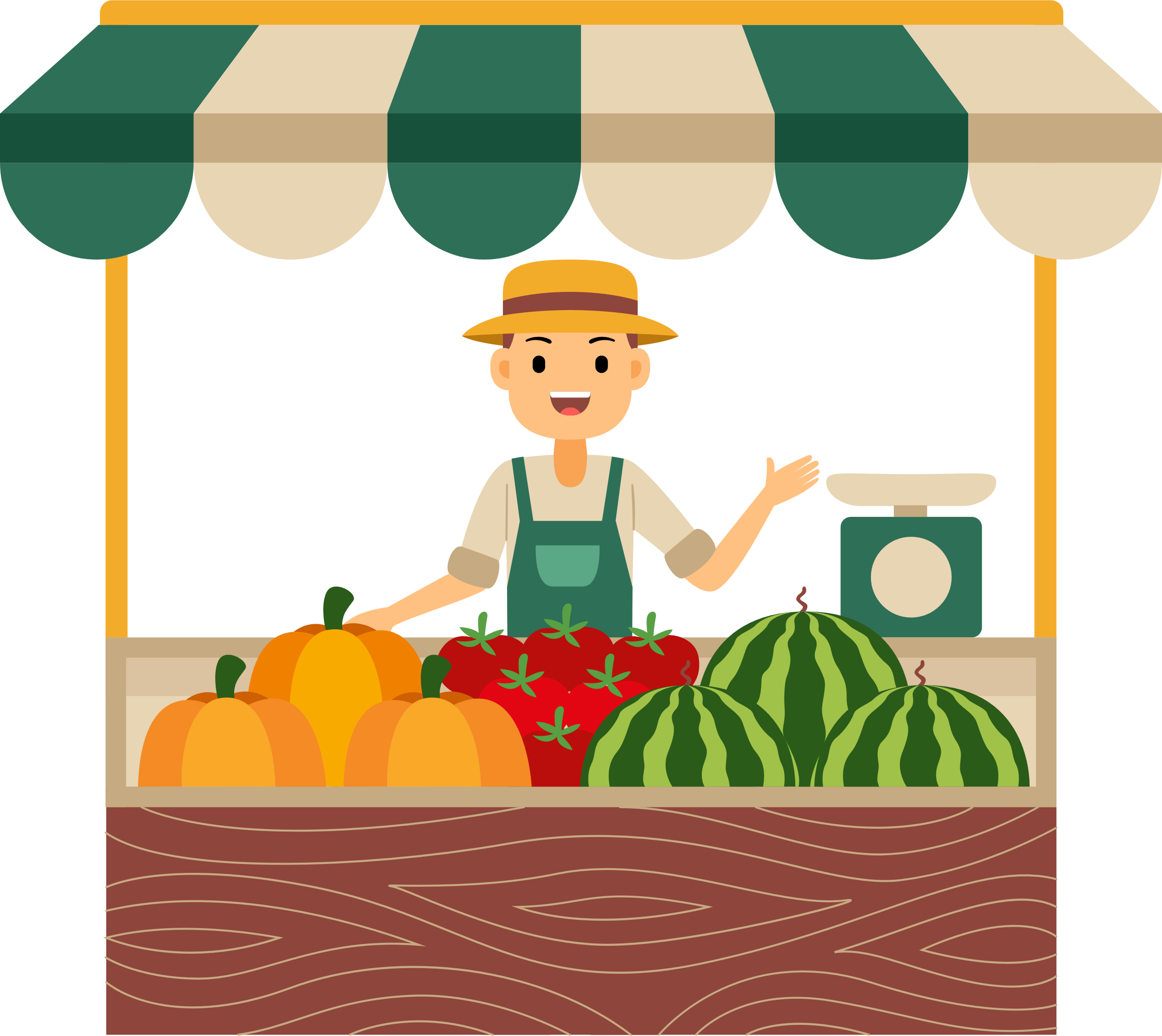 Umowa dożywocia obejmuje zobowiązanie się
właściciela nieruchomości (dożywotnika) do
przeniesienia jej własności na nabywcę
(zobowiązanego) oraz zobowiązanie się nabywcy
do zapewnienia w zamian za to zbywcy lub osobie
mu bliskiej dożywotniego (do końca życia) utrzymania.
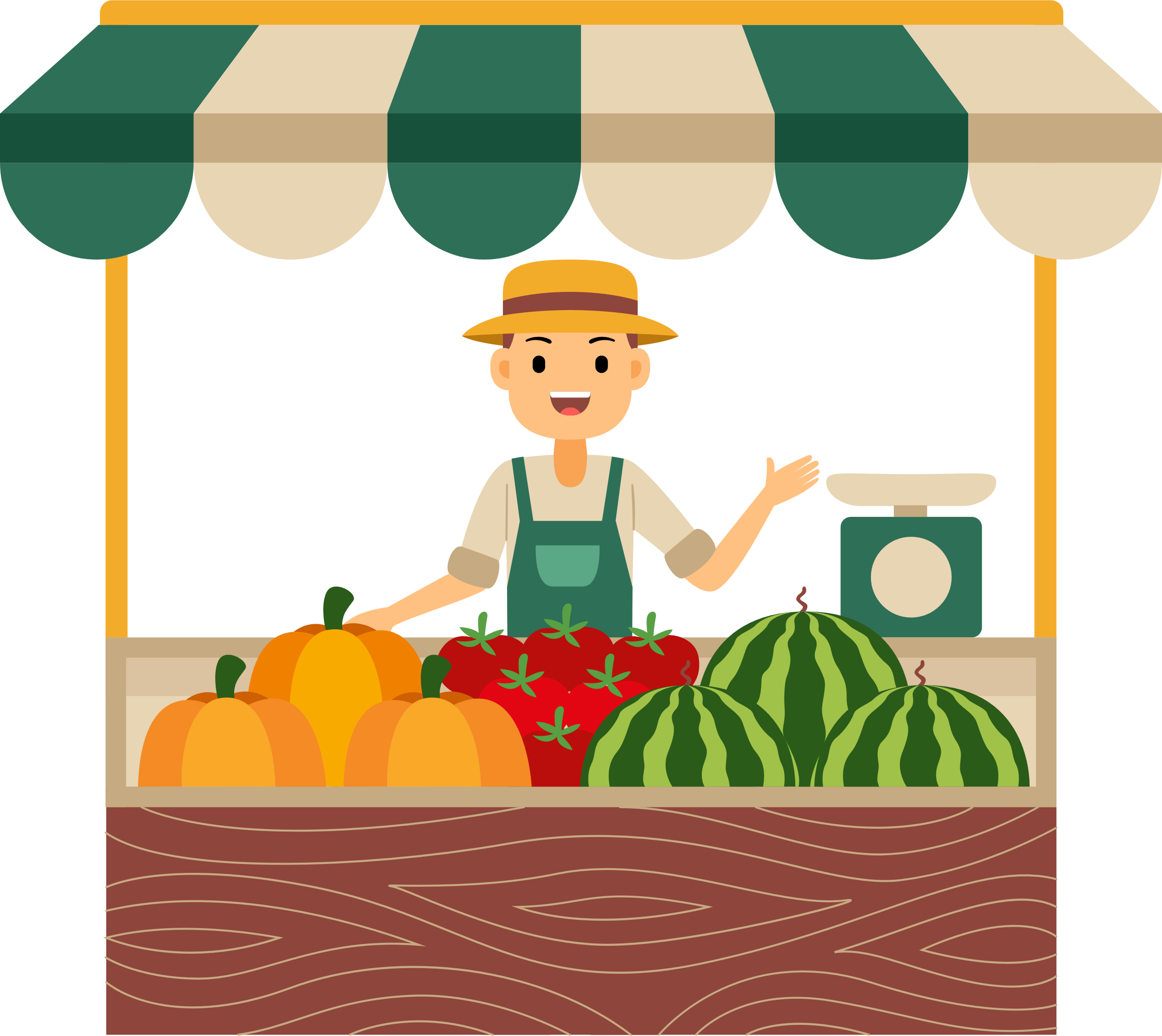 Umowa o dożywocie zawarta w formie aktu
notarialnego musi określać świadczenia nabywcy
zdolne do zaopatrzenia dożywotnika we wszystkie
potrzeby życia, aby nie był on zmuszony zdobywać
środków na zaspokojenie niezbędnych wymagań
życiowych. 
Nie stoi to na przeszkodzie temu, aby pewne potrzeby
dożywotnik zaspokajał z własnych źródeł i we własnym
zakresie.
Jeżeli z jakichkolwiek powodów wytworzą się między
dożywotnikiem a zobowiązanym takie stosunki, że nie
można wymagać od stron, żeby pozostawały nadal
w bezpośredniej ze sobą styczności, sąd na
żądanie jednej z nich zamieni wszystkie lub
niektóre uprawnienia objęte treścią
dożywocia na dożywotnią rentę
odpowiadającą wartości tych uprawnień.
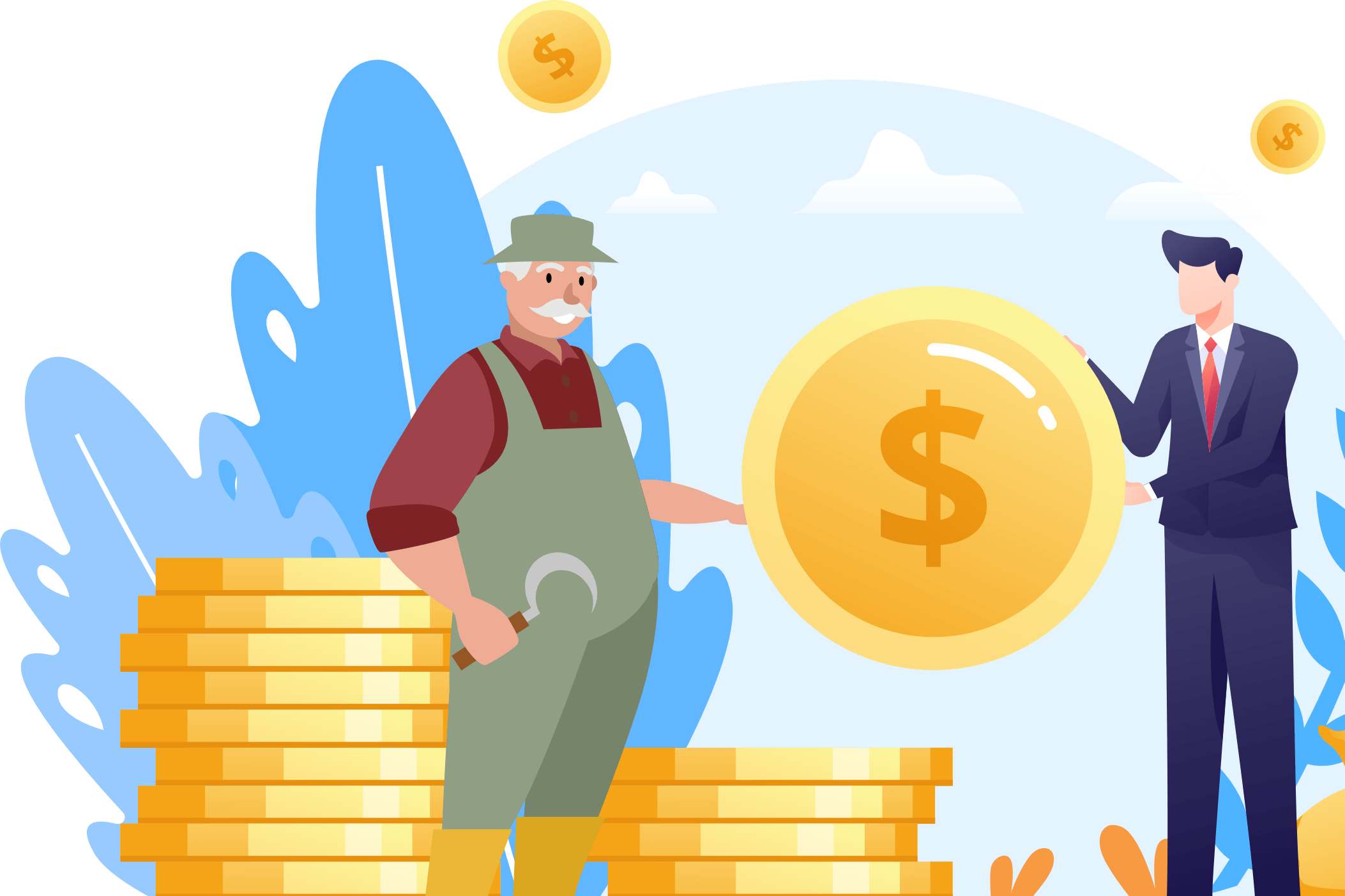 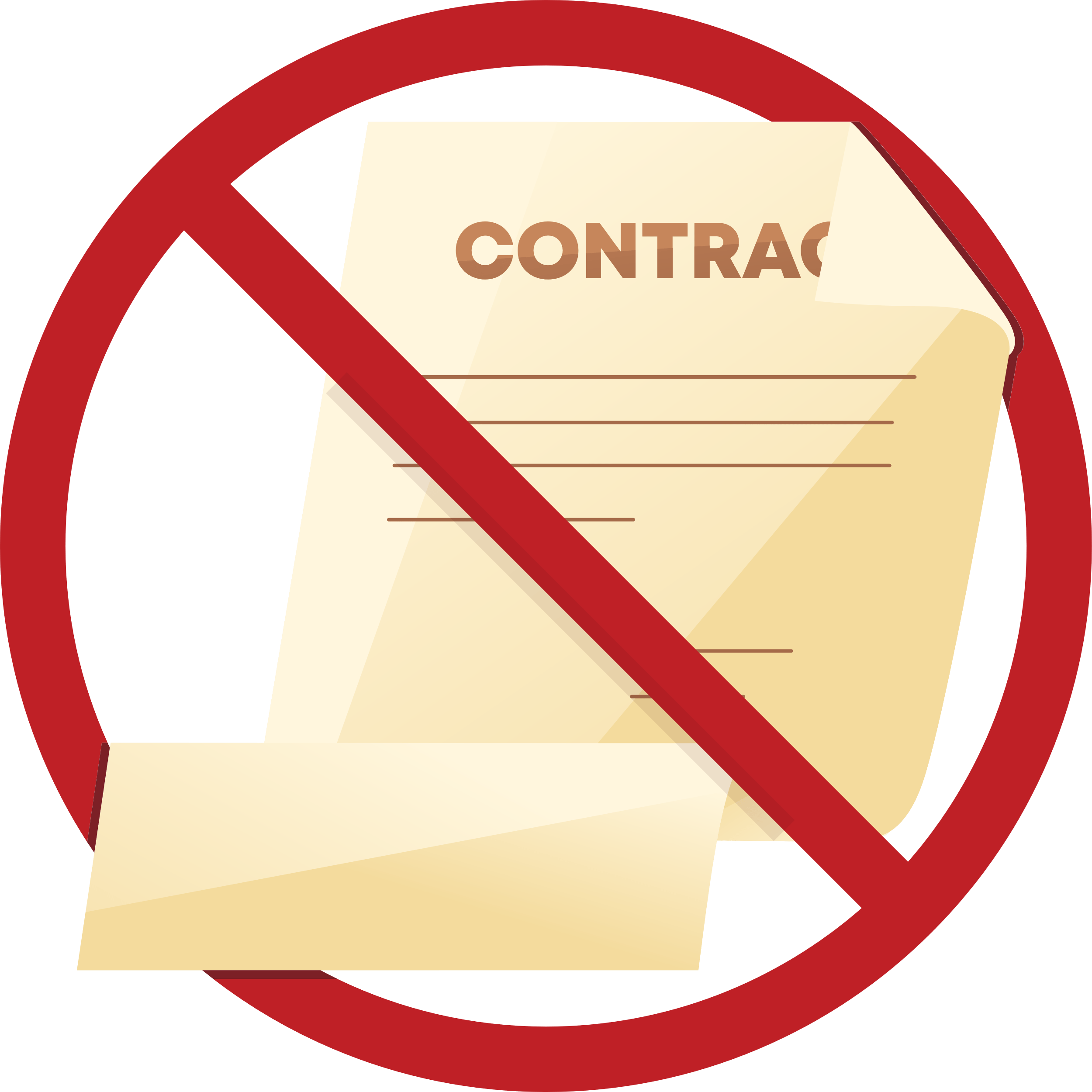 W wypadkach wyjątkowych sąd może na żądanie
zobowiązanego lub dożywotnika, jeżeli dożywotnik
jest zbywcą nieruchomości, rozwiązać umowę
o dożywocie. 

Do takich wyjątkowych okoliczności
należą przykładowo: krzywdzenie dożywotnika,
agresja, zła wola, popełnienie przestępstwa
przeciwko kontrahentowi, znęcanie się nad zbywcą,
porzucenie dożywotnika i pozostawienie go bez
opieki i bez świadczeń, które określa umowa.
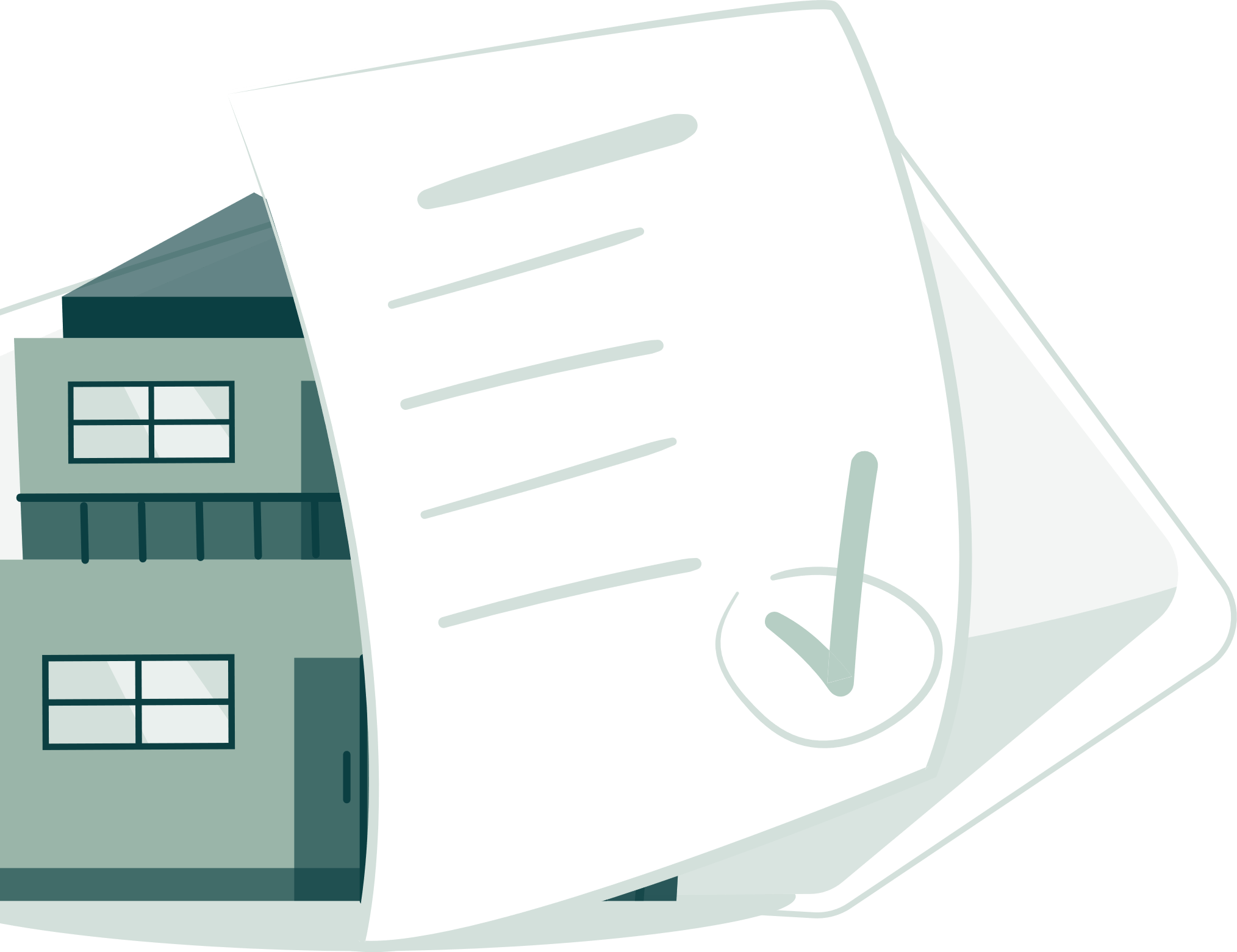 Jeżeli zobowiązany z tytułu umowy o
dożywocie zbył (przykładowo sprzedał,
przekazał w darowiźnie) otrzymaną
nieruchomość, dożywotnik może żądać
zamiany prawa dożywocia na dożywotnią
rentę odpowiadającą wartości tego prawa.
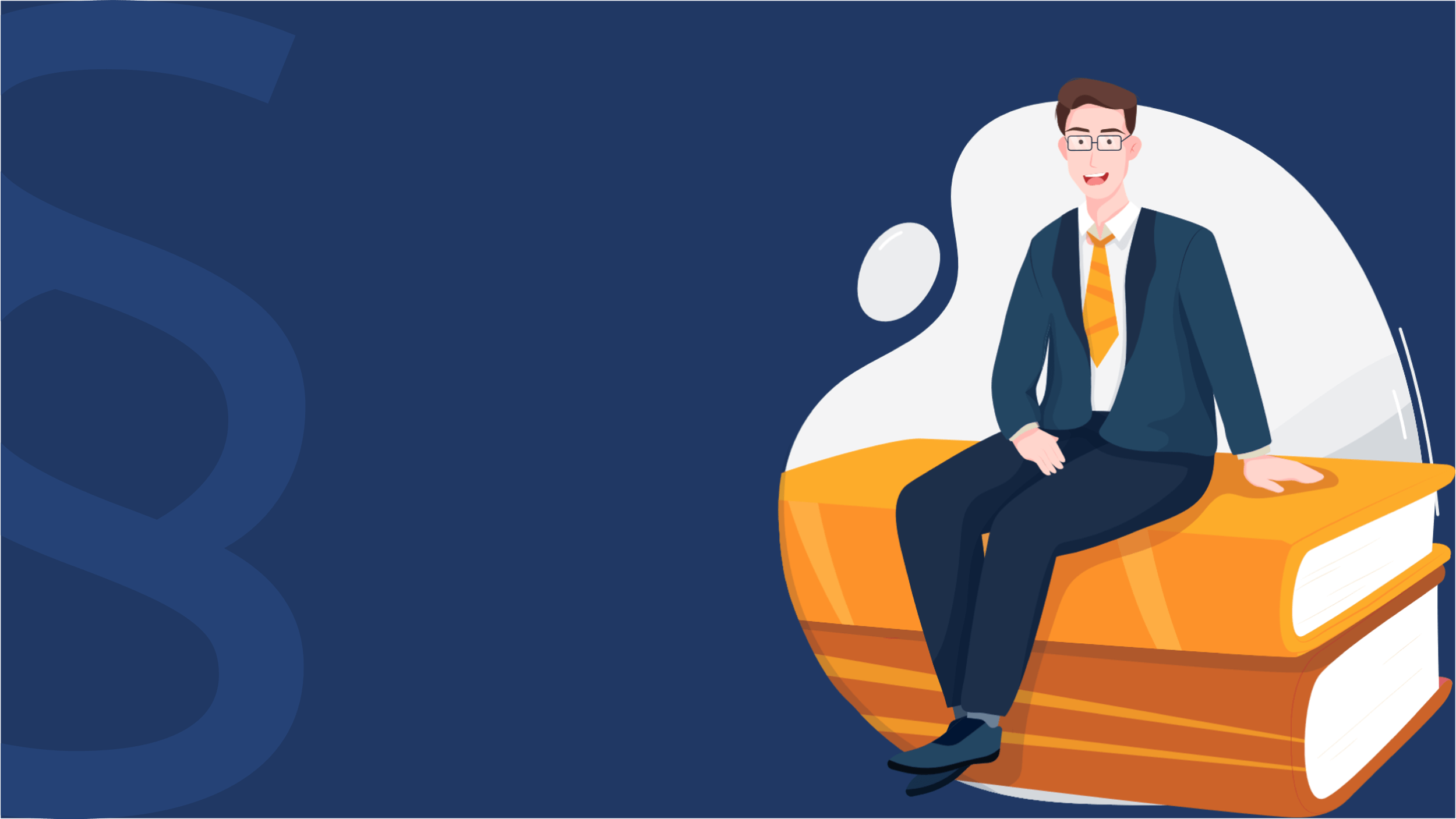 Ustawa z dnia 23 kwietnia 1964 r. Kodeks cywilny (t.j. Dz.U.2022.1360 z późn.zm.)
Orzeczenie Sądu Najwyższego z dnia 28 czerwca 1945 r., sygn. C.I. 5/45
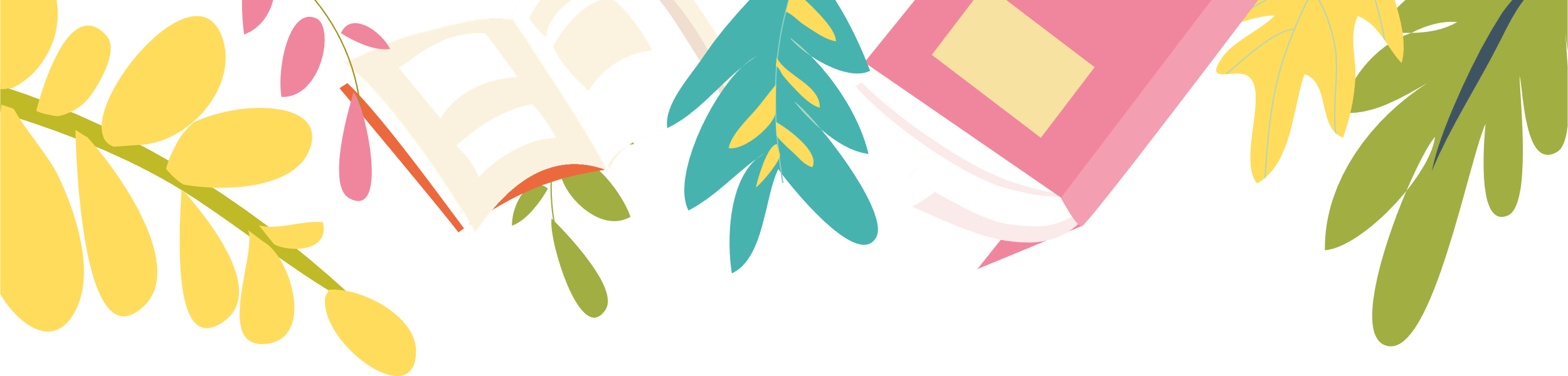 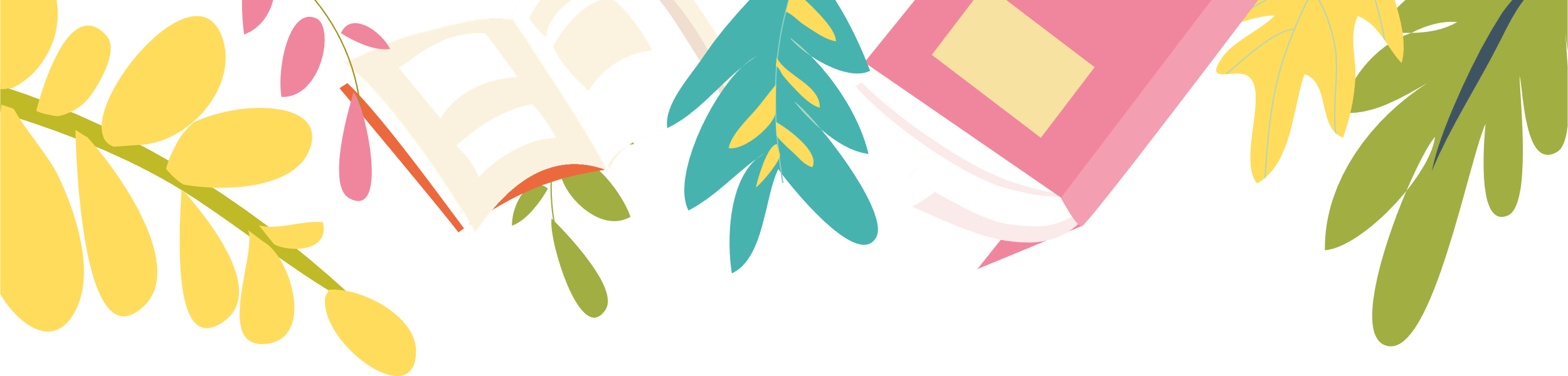 Opracowanie tekstu: mecenas Klaudia Niemiec-Wolak
Opracowanie graficzne: Jakub Mordasewicz
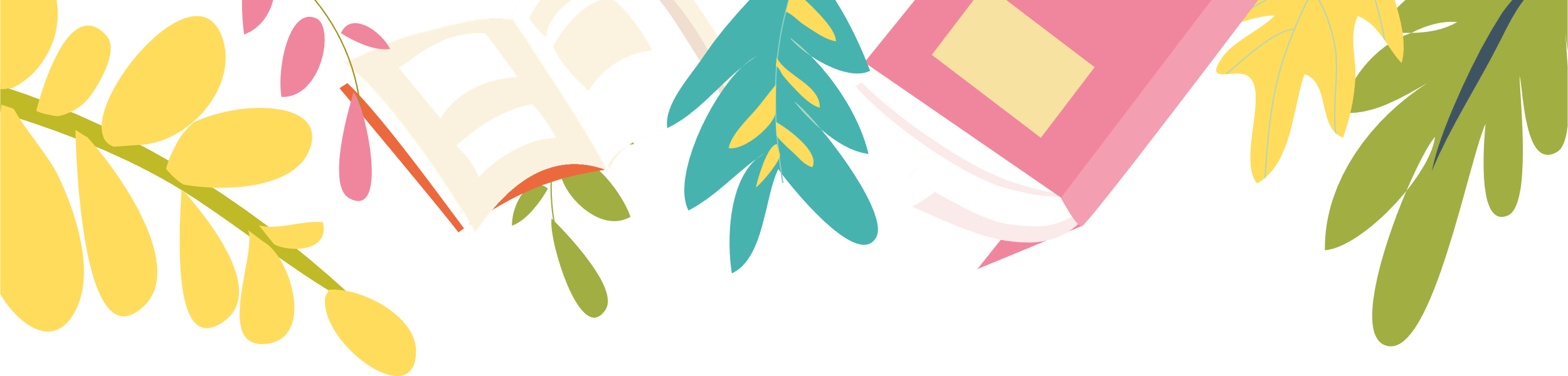 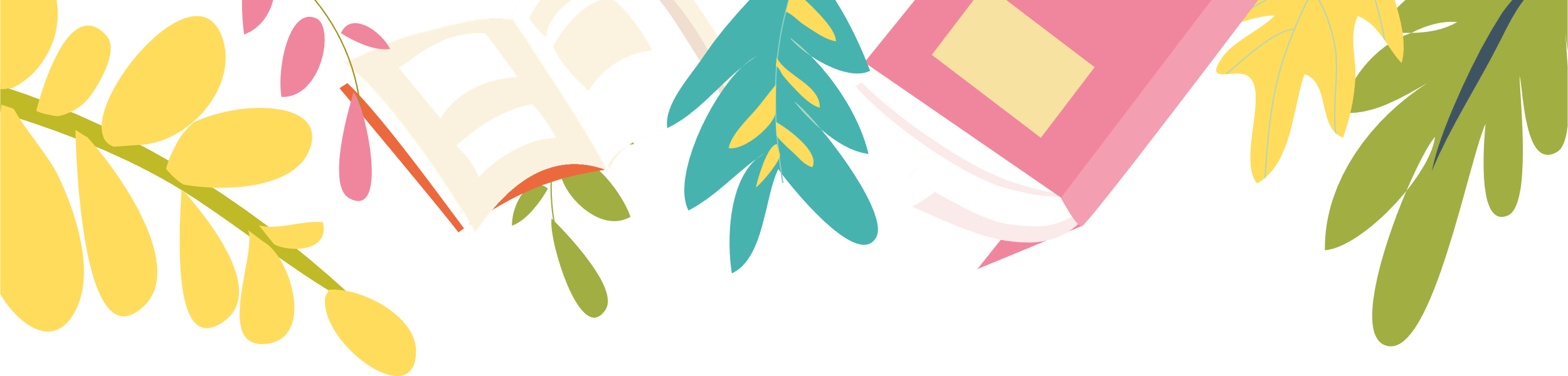 Prawo i ja – edukacja międzypokoleniowa
Prawo w przestrzeni cyfrowej
Projekt zrealizowano przy wsparciu finansowym Województwa Małopolskiego
Patronat honorowy: Marta Malec Lech – Członek Zarządu Województwa Małopolskiego
Partner:
Stowarzyszenie Podaruj Dzieciom Promyk Słońca
Mobilna Akademia Prawa dla Dzieci i Młodzieży
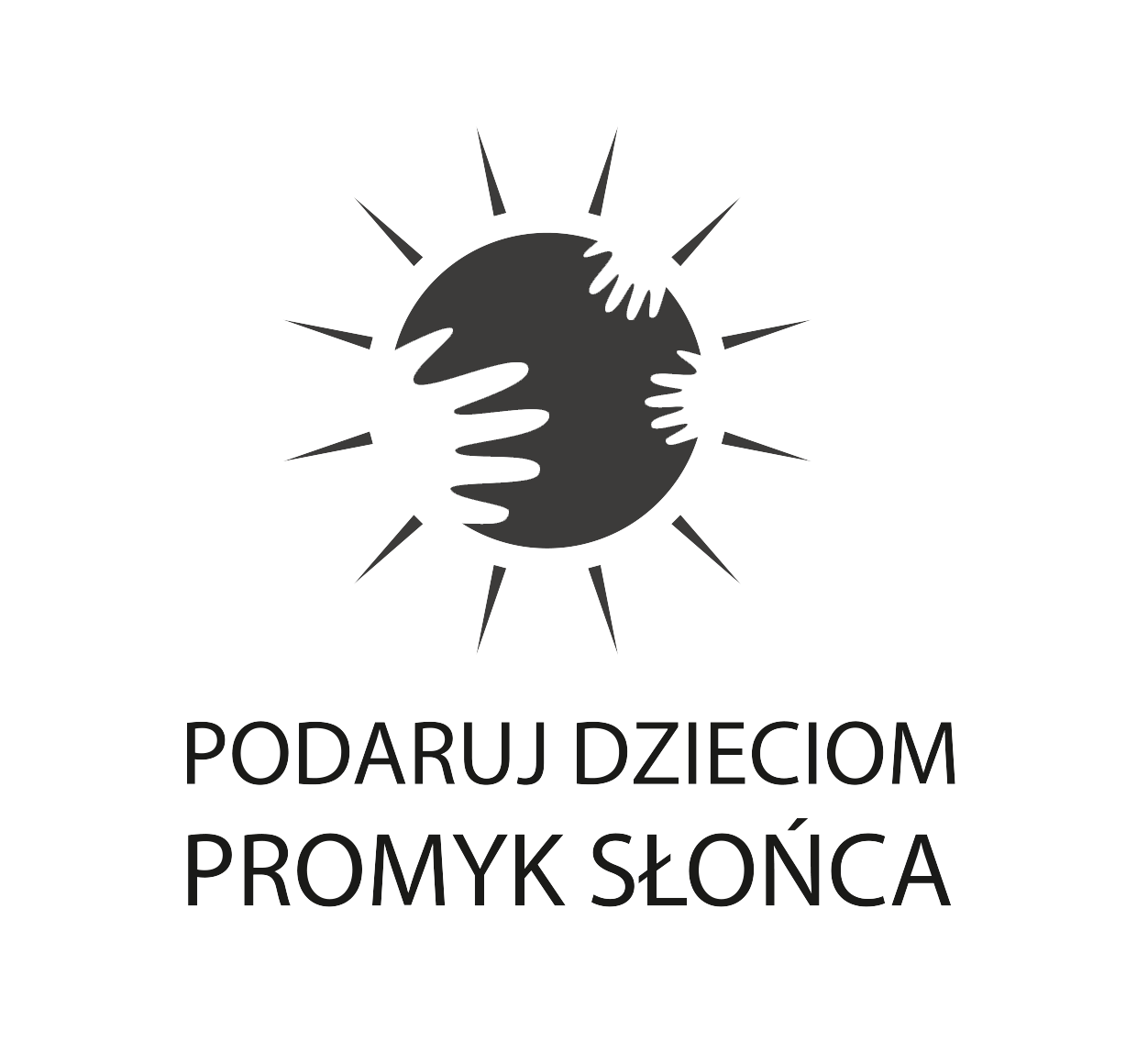 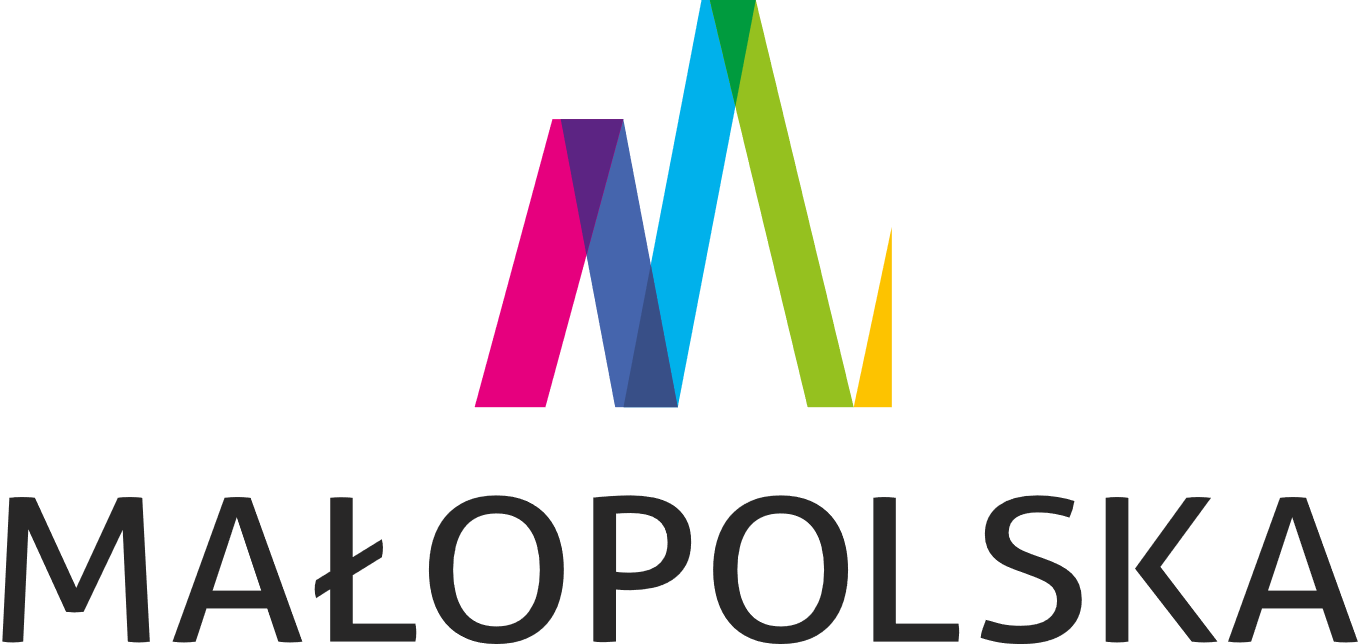